Fotoausstellung anl. Treffen der Hippleser – 20.06.2006
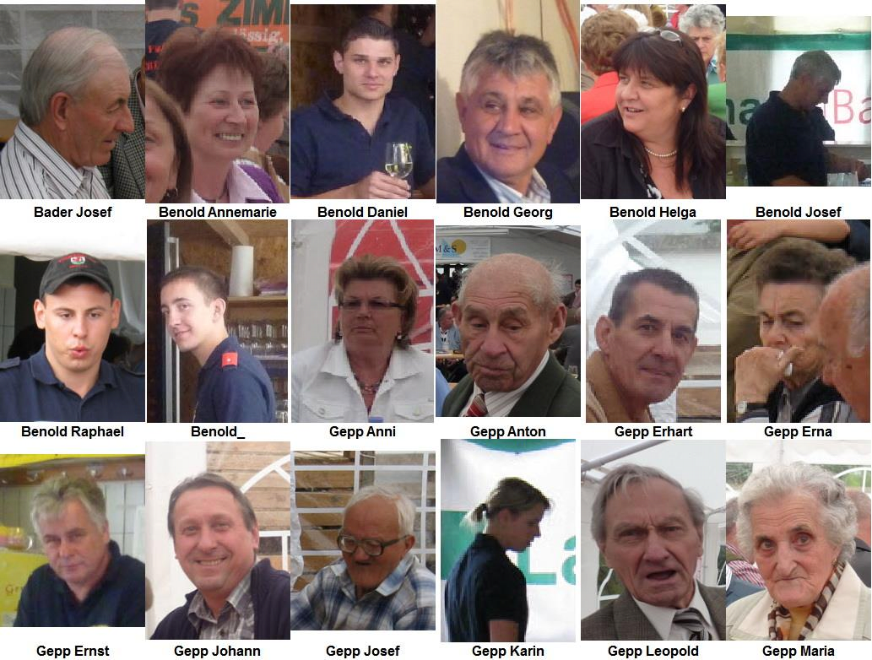 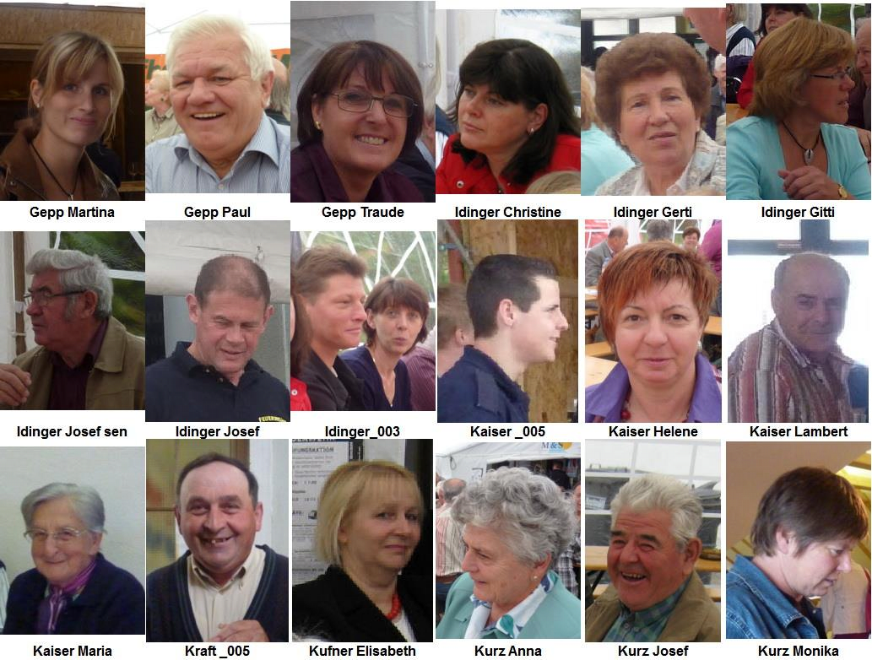 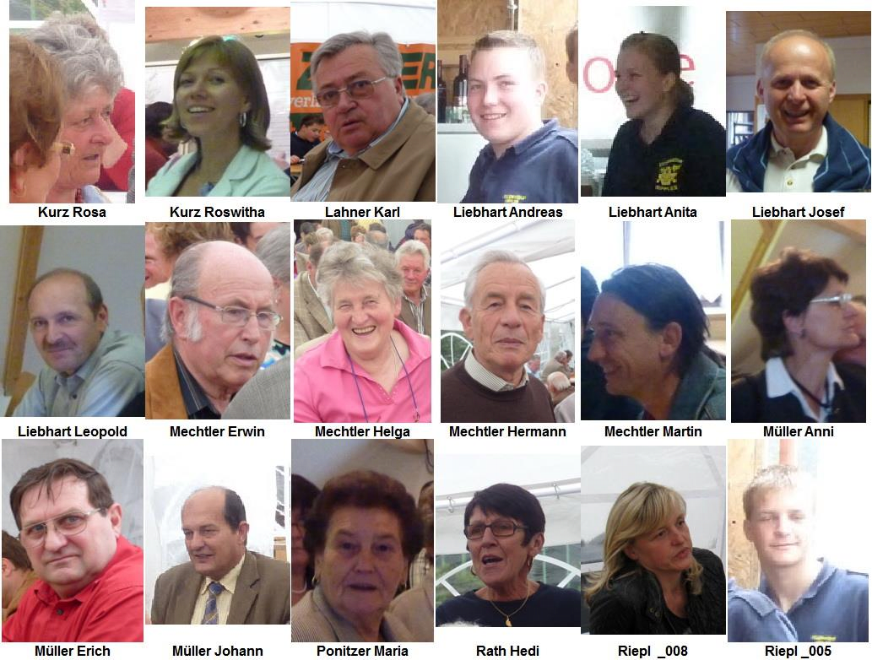 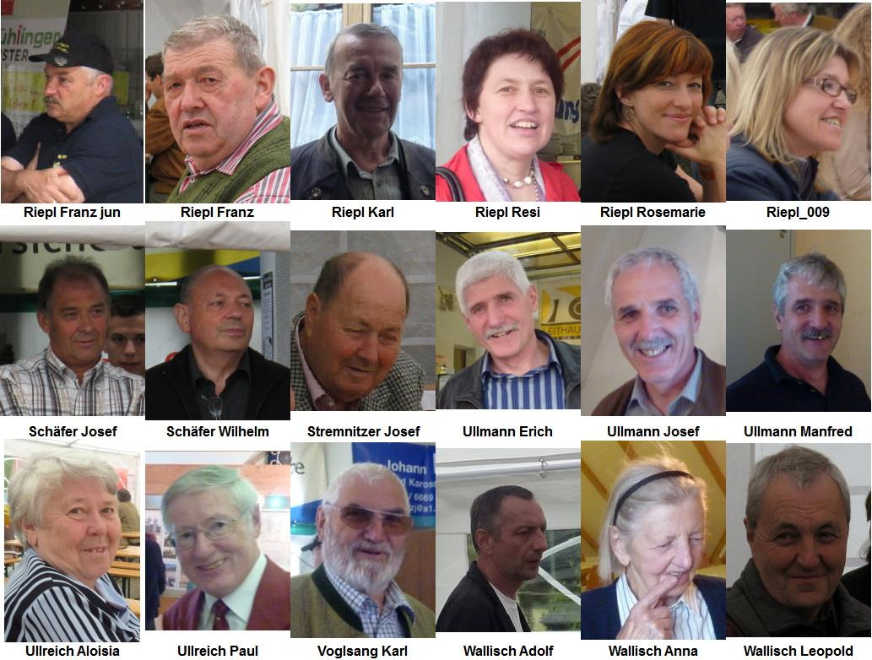 Nun folgen die Bilder der Ausstellung
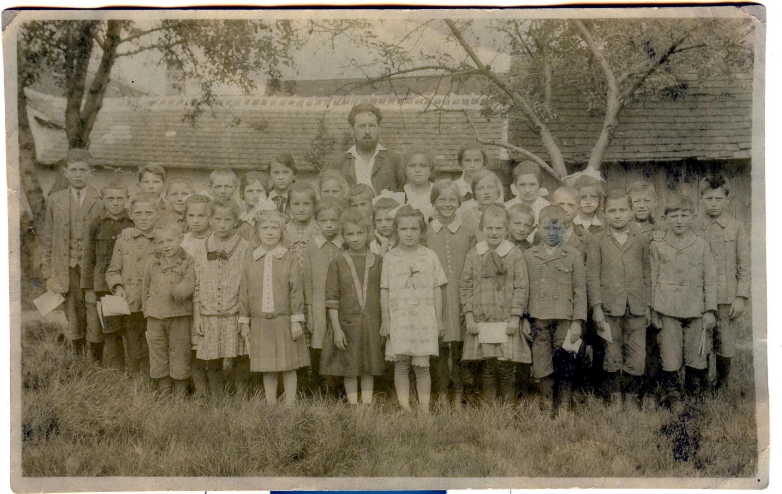 Schulklasse Hipples 1928/29
Von links nach rechts: 1.Reihe: Gepp Johann, Willinger Berta, Kaupp Leopoldine, Siegl Anna, Ulreich Maria, Herzog Anna, Gepp Leopold(?), Idinger Mathias, Müller Leopold
2.Reihe: Kraft Heinrich, Ulreich Magdalena, Ullmann Theresia, ?, Kummerer Emma, ?, Müller Johann, Riepl Robert, Winkler Heinrich, Damm Leopold
3.	Reihe bzw. hinten: Deisl Rudolf, Willinger Leopold, Kraft Johann, Idinger Leopold, Müller Maria, Winkler Anna, Flandorfer
Johanna, ?, Berend Josefine, Riepl Barbara, Riepl Rosa, Kummerer Julia, ?, Kummerer Anna, Lehrer: Skarik (Aushilfe für Martin
Binder)
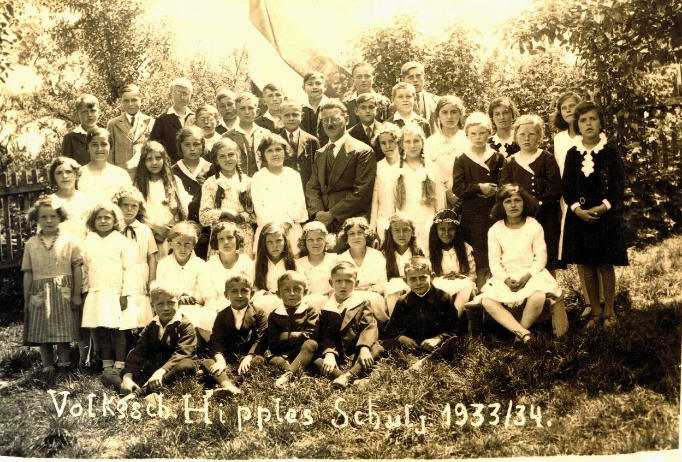 Schulfoto 1933 1934 (Lehrer Binder)
1.	Reihe ( 5 Buben): ?, Kaiser Matthias, Kaiser Lambert, Goldschmied Josef, Liebhart Josef
2.	Reihe (11 Mädchen): Kummerer Hilda, Herzog Theresia, dann unbekannt, dahinter Kraft Leopoldine,
5e bis 8e unbekannt, 9 Göstl Angela, 10 unbekannt 11 Herzog Anna
3.	Reihe (14 Mädchen): 1 Ullreich (Benold) Maria, 2 Ullmann Maria, 3 Kummerer Ema, 4 Kramer Hedwig,
5 Flandorfer Maria, 6 Kummerer Hilda, 7 Goldschmied Leopoldine, 8 Kaupp Leopoldine, 9 Ullreich (Gepp) Magdalena, 10 Müller Maria, 11 Siegl Katharina, 12 Müller Leopoldine, 13 Riepl Rosa, 14 Siegl Anna
4.	Reihe (13 Buben): 2 Gepp Leopold, 3 Kramer Leopold, 4 Kramer Alfred, 5 Krammer Franz, 6 unbekannt,
7 Idinger Leopold, 8 und 9 unbekannt, 10 Kraft Heinrich, 11 Idinger Matthias, 12 und 13 unbekannt
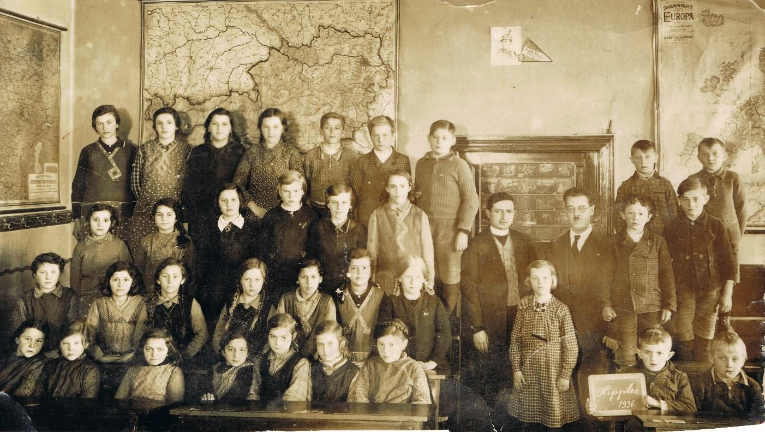 Schulfoto 1936
Oben
1.) Sigl Anna, Ullreich Maria, Kummerer Hilde, Flandorfer Maria, Krammer Alfred, Krammer Franz, Gepp Anton
2.) Ullmann Maria, Idinger Barbara, Kummerer Antonia, Müller Leopoldine, Kraft Leopoldine, Golschmied Leopoldine 3.) Schmid Anna, Herog Theresia, Göstl Angela, Wiklicky Milli, Dam Katharina, Sigl Katharina, Müller Maria,
4.) Schmid Maria, Schmid Josefine, Herzog Maria, Kaiser Maria, Liebhart Helene, Liebhart Maria, Schmid Barbara Gössinger Johann, Riepl Leopold, Liebhart Leopold, Sigl Franz, Krammer Josef, Meissl Anton
Lehrer Binder, Tochter Irmgard, Kaplan Krammer
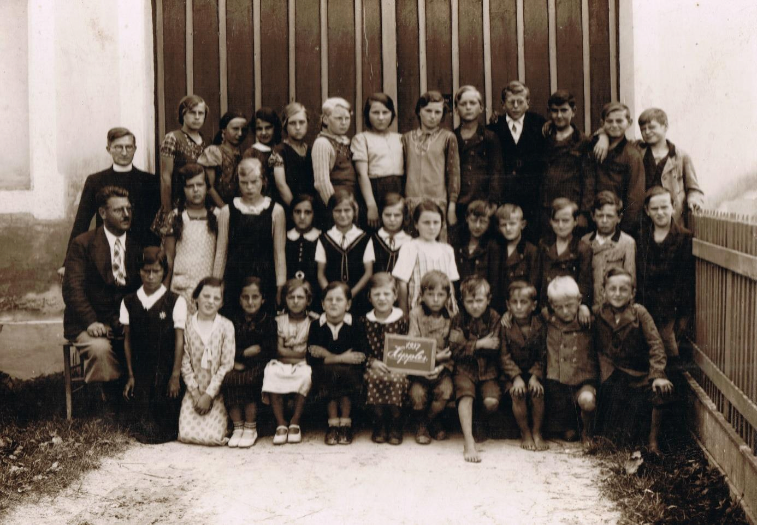 Schulfoto 1937
1.	Kraft Leopoldine, Kummerer Antonia, Idinger Barbara, Wiklicky Emilie, Müller Maria, Schmid Anna, Stremnitzer Maria, Riepl Johann,
Kramer Alfred, Kaiser Leopold Liebhart Leopold, Gepp Anton
2.	Sigl Katharine, Müller Leopoldine, Ullmann Maria, Liebhart Maria, Liebhart Helene, Schmid Maria, Gössinger Johann, Meissl Anton,
Riepl Leopold, Sigl Franz, Goldschmied Josef
3.	Damm Katharina, Schmid Barabara, Kaiser Maria, Herzog Maria, Krammer Leopoldine, Schmid Josefine, Sigl Rudolf, Gössinger
Johann, Kaiser Lambert, Krammer Josef, Kaiser Mathias, Lehrer Martin Binder, Kaplan Amon
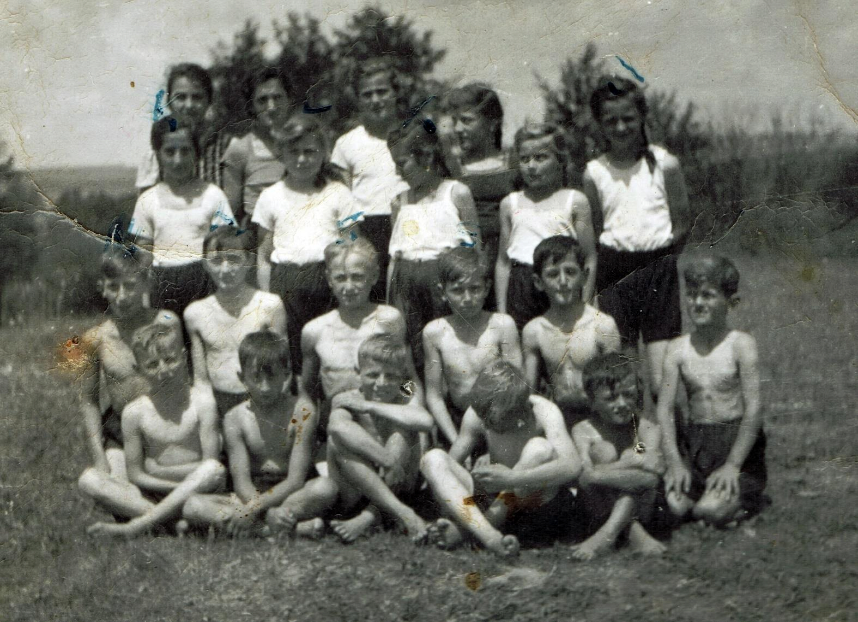 Schulfoto um 1940 – Turnen
Mädchen hinten: Idinger Barbara, Ullmann Maria, Liebhart Maria, Schmid Josefine
Mädchen vorne: Kaiser Maria, Liebhart Hermine, Gepp Theresia, Ullreich Leopoldine, Schmid Barbara Buben hinten: Meissl Johann, Riepl Leopold, Krammer Josef, Siegl Franz, Ullmann Josef, Weber Leopold Buben vorne: Gössinger Josef, Kaiser Lorenz, Meissl Anton, Gössinger Johann, Gepp Josef
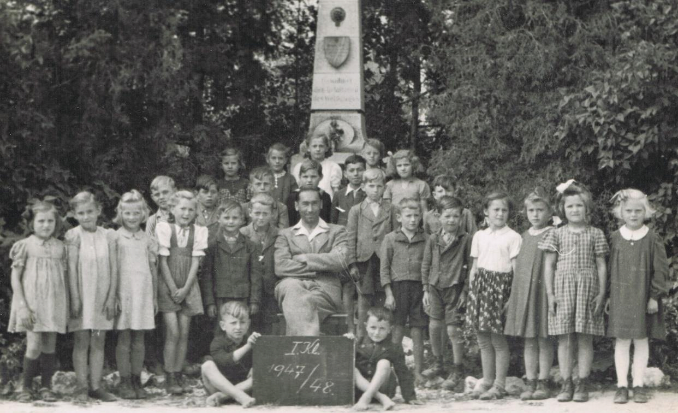 Schulfoto 1947 1948 I. Klasse
vorne v.l.n.r.:Idinger Gerti, Ponitzer Fini, Mechtler Helga, Kramer Poldi, Böck Josef, Kurz Herbert, Lehrer
Hans Zott, Flandorfer Josef, Glasl Leopold, Ullreich Hans, Kramer Wetti, Riepl Poldi,  Glasl Anni, Gail Herta
Mitte v.l.n.r.:  Wicklicky Gerhard, Kurz Josef, Wimmer Mathias, Voglsang Karl, Gepp Leo,
Riepl Anna, Riepl Franz
hinten v.l.n.r.:	Schmied Emmi, Wimmer Marie, Weber Elisabeth
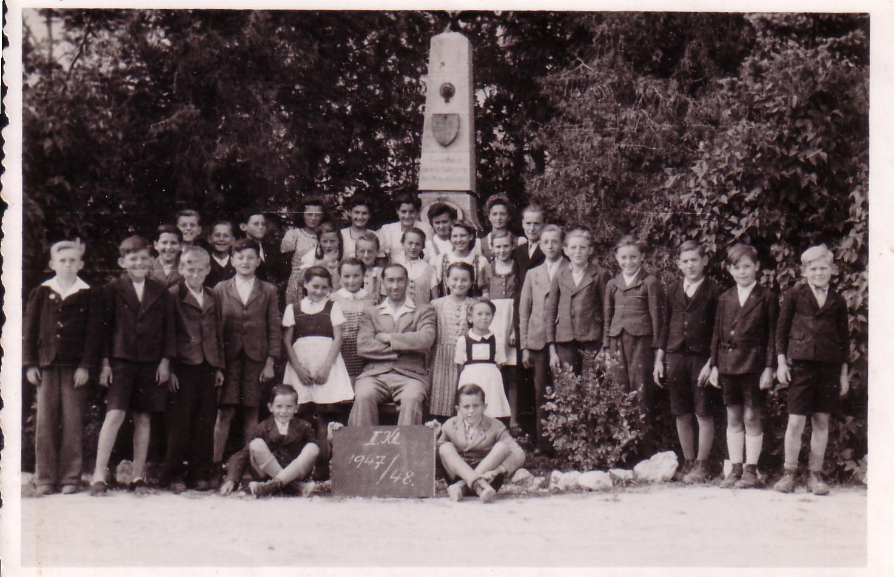 Schulfoto 1947 1948 II. Klasse
Bild links v.l.n.r.: Gutkas Leopold, Riepl  Franz, Vogelsang Anton, Krammer Franz, Glasl Johann, Weber Franz, Krammer Rudolf, Krammer Johann
Bild rechts v.r.n.l.: Wimmer Philipp, Berent Adolf, Idinger Josef, Stremnitzer Leopold, Flandorfer Johann, Krammer Herbert, Stremnitzer Josef
Bild Mitte: obere Reihe: Gössinger Hedwig, Ponitzer Maria, Kurz Anna, Gepp Rosa, Gepp Eva
2.	Reihe:
3.	Reihe:
Schmid Poldi, Meissl Maria, Riepl Wetti, Ponitzer Else, Gutkas Maria
Kurz Rosa, Robl Mitzi, Lehrer Zott, Robl Resi, Ullreich Aloisia
vorne v.l.n.r.:Mechtler Hermann, Gail Georg
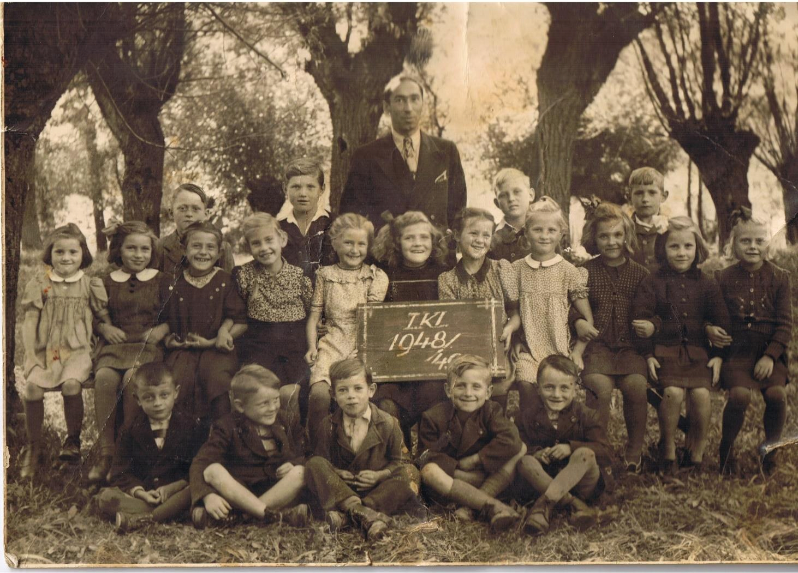 Schulfoto 1948/1949 I. Klasse
vorne v.l.n.r.: Bader Michael, Kurz Erwin, Ullreich Johann, Wimmer Hermann, Robl Leopold
Mitte v.l.n.r.: Gutkas Anni, Idinger Gertrud, Riepl (Eder), Ponitzer, Krammer Leopoldine, Riepl Anna, Krammer Barbara, Mechtler Helga, Glasl Anni, Wimmer Maria, Gail Herta
Hinten v.l.n.r.: Kurz Hermann, Vogelsang Karl, Lehrer Zott, Wicklicky Gerhard
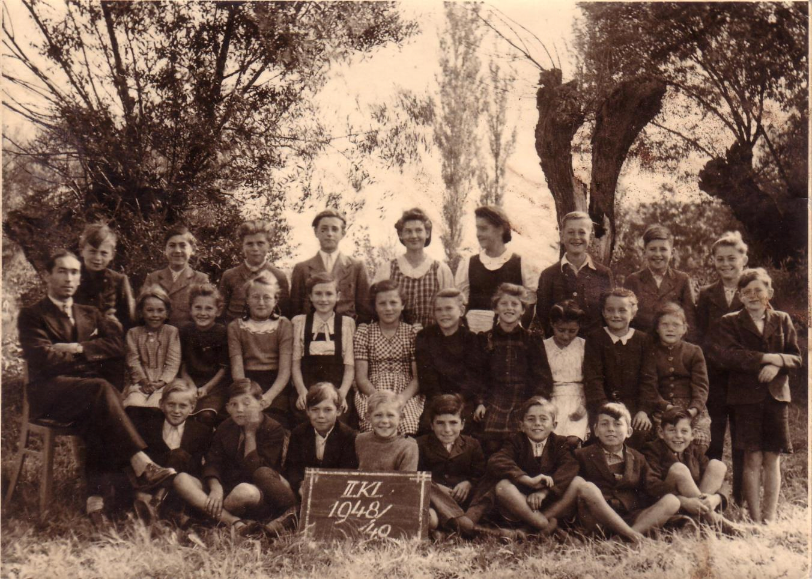 Schulfoto 1948/1949 II. Klasse
vorne v.l.n.r.:Voglsang Anton, Riepl Franz, Berent Adolf, Wimmer Filipp, Brunnhuber Johann, Gail Georg, Gepp Leopold, Kurz Josef
Mitte v.l.n.r.:  Ullreich Aloisia, Wimmer Marie, Meisl Marie, Gutkas Marie, Schmid Leopoldione, Riepl Theresia, Weber Elisabeth, Kurz Rosa, Robl Marie, Schmid Emmi, Glasl Alfred
Hinten v.l.n.r.: Lehrer Hans Zott, Wimmer Mathias, Idinger Josef, Weber Franz, Kramer Lambert, Ponitzer Elsa, Kurz Anna, Kramer Rudolf, Glasl Johann, Stremnitzer Leopold
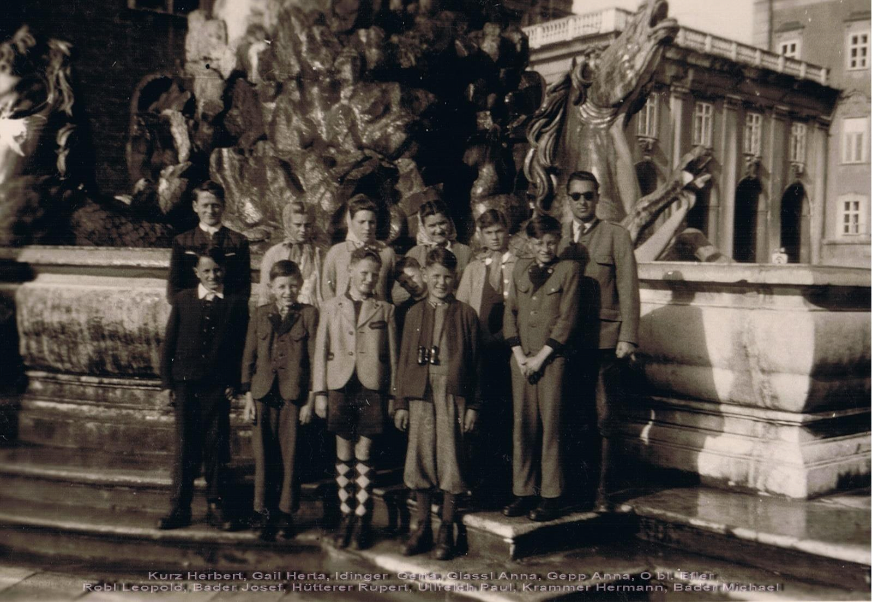 Schulausflug 1955 – Salzburg

Von links nach rechts
1.Reihe: Robl Leopold, Bader Josef, Hütterer Robert, Krammer Hermann, Bader Michael
2.Reihe:Kurz Herbert, Gail Herta, Idinger Gerti, Ullreich Paul, Glasl Anna, Gepp Anni, Lehrer Karl Efler
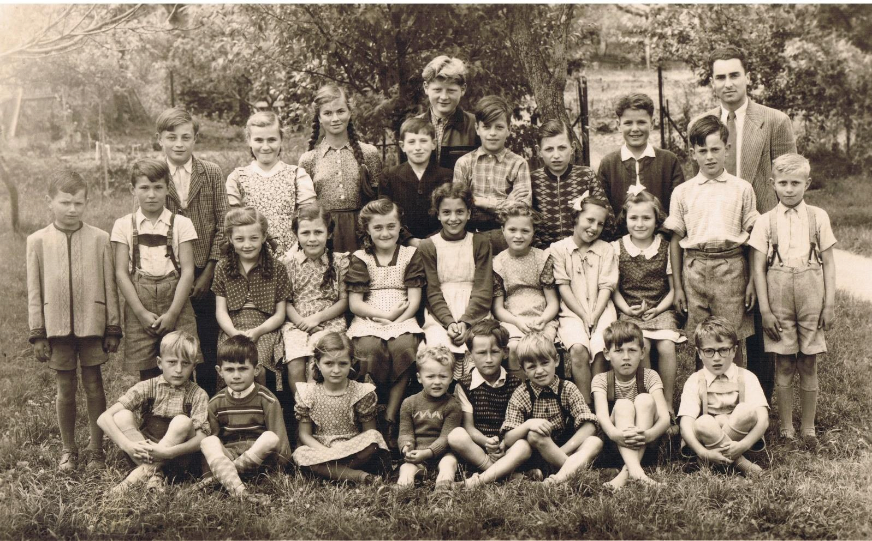 Schuljahr 1955/1956
Von links nach rechts
1.Reihe:Wiesinger Josef, Benold Georg, Wittmann Anneliese, Efler Karlheinz, Goldschmidt Erich, Peschina Kurt, Weitzendörfer Anton, Lahner Karl,
2.	Reihe: Gepp Paul, Weitzendörfer Heinrich, Berent Gisela, Rath Hedwig, Lahner Hermine, Wiesinger Lotte, Wittmann Hermine, Ullreich
Maria, Gutkas Grete, Riepl Karl, Jammernegg Karl
3.	Reihe: Bader Michael, Gutkas Anni, Gepp Anni, Kurz Erwin, Wiesinger Johann, Bader Josef, Krammer Hermann, Lehrer Karl Efler
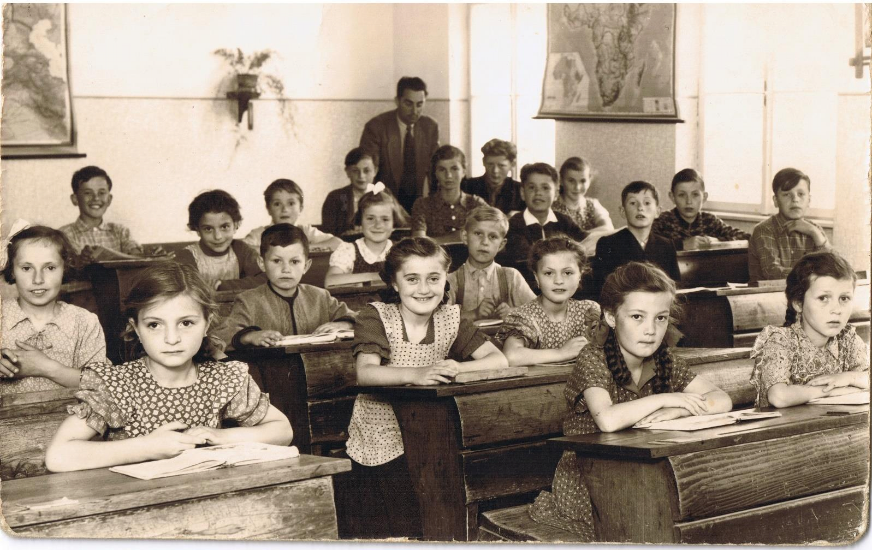 Schulfoto 1956
Linke Bankreihe (von links nach rechts und von vorne nach hinten): Wittmann Anneliese, Ulreich Maria Mittlere Bankreihe (wie oben): Berent Gisela, Rath Hedi; Lahner Hermine, Wittmann Hermine; Gepp Paul, Jammernegg Karl; Wiesinger Lotte, Gutkas Grete; Riepl Karl, Lahner Karl;Rechte Bankreihe (wie oben): Ulreich Paul, Wiesinger Hans ; Krammer Hermann, Bader Josef; Gepp Anni, Gutkas Anni; Bader Michael,
Kurz Erwin
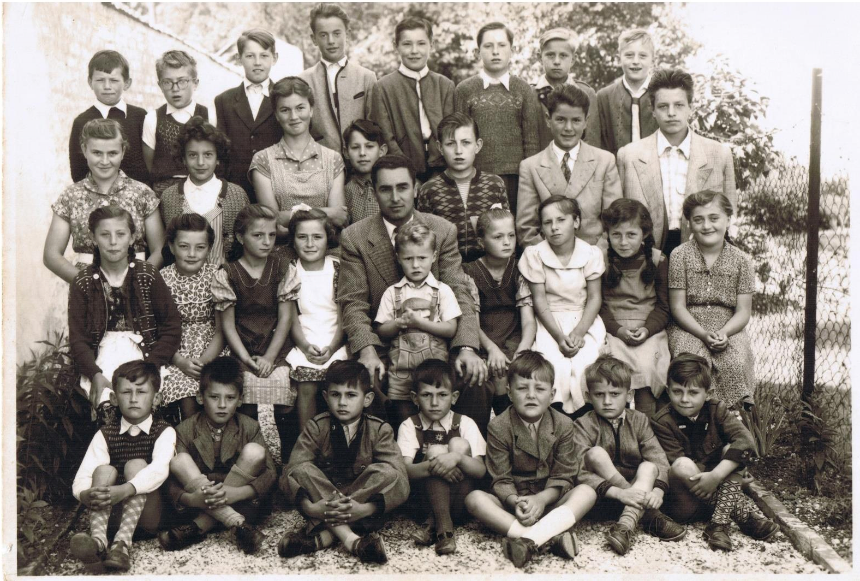 Schuljahr 1956/1957
1.Reihe: Goldschmied Erich, Schäfer Josef, Benold Georg, Ulreich Leopold, Wallisch Leopold, Gepp Johann, Müller Erich 2.Reihe: Graf Johanna, Berent Gisela, Wittmann Anneliese, Gutkas Grete, Lehrer Karl Efler mit Sohn Heinz, Wittmann Hermine, Ulreich Maria, Rath Hedi, Lahner Hermine
3.Reihe: Gutkas Anni, Wiesinger Lotte, Gepp Anni, Graf Eduard, Bader Josef, Krammer Hermann, Wiesinger Hans
4.Reihe: Gepp Paul, Lahner Karl, Weitzendörfer Anton , Riepl Karl, Weitzendörfer Heinrich, Ulreich Paul, Jammernegg Karl, Wiesinger Josef
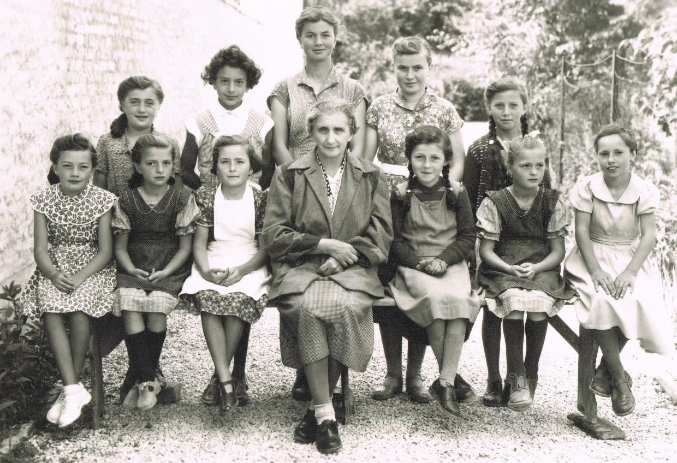 Schuljahr 1956/1957 – Handarbeitsschülerinnen
vorne v.l.n.r.: Berent Gisela, Wittmann Anneliese, Gutkas Margarethe, Lehrerin Handel-Maretti Olga, Rath Hedi, Wittmann Hermine, Ullreich Maria
hinten v.l.n.r.: Lahner Hermine, Wiesinger Liselotte, Gepp Anni, Gutkas Anni, Graf Johanna
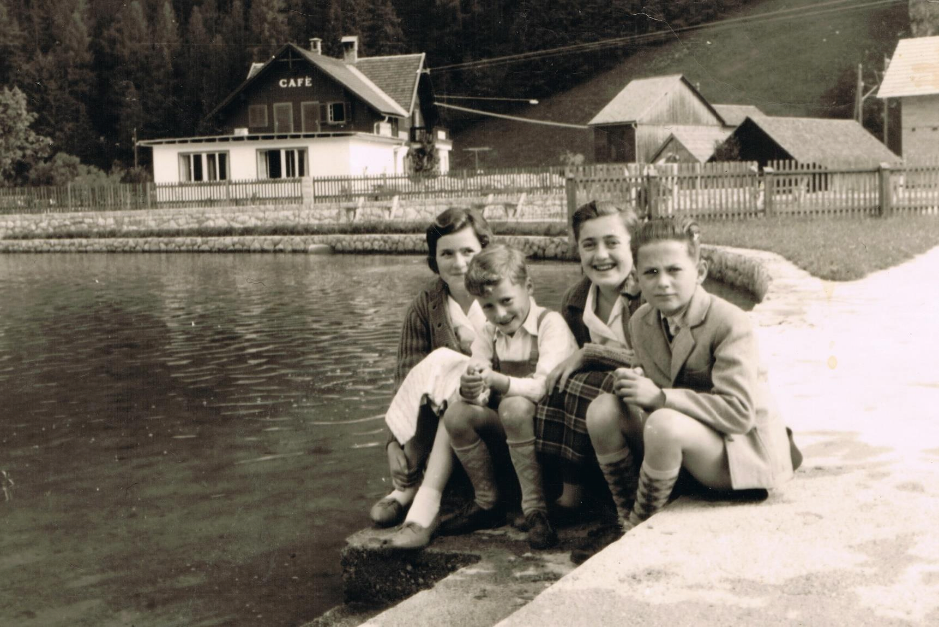 Schulausflug Hallstatt 1957
Gutkas Margarethe, Efler Heinz, Lahner Hermine, Müller Erich
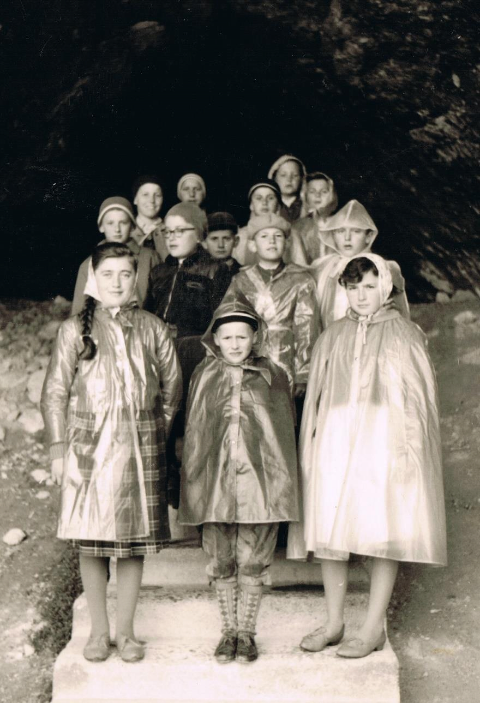 Schulausflug Hallstatt – Salzbergwerk 1957
Reihe 1: Lahner Hermine, Efler Heinz, Gutkas Margarethe
Reihe 2: Schäfer Josef, Lahner Karl, Gepp Johann, Ullreich Leopold, Wiesinger Josef (?)
letzte Reihe: Weitzendörfer Heinrich, Jammernegg Josef, Jammernegg Franz, Wallisch Leopold, Müller Erich (?)
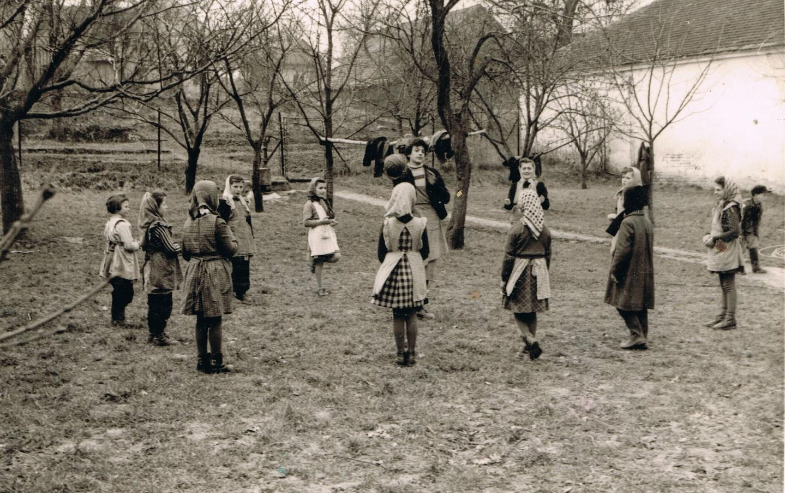 Volksschule Hipples – Turnstunde 1957
hinten: Rath Hedi, Kummerer Anna, Wiesinger Liselotte, Lahner Hermine, Gutkas Margarethe, Wittmann Anneliese,
rechts hinten: Müller Erich
vorne: Deisl Brigitte (?), Deisl Helene (?)
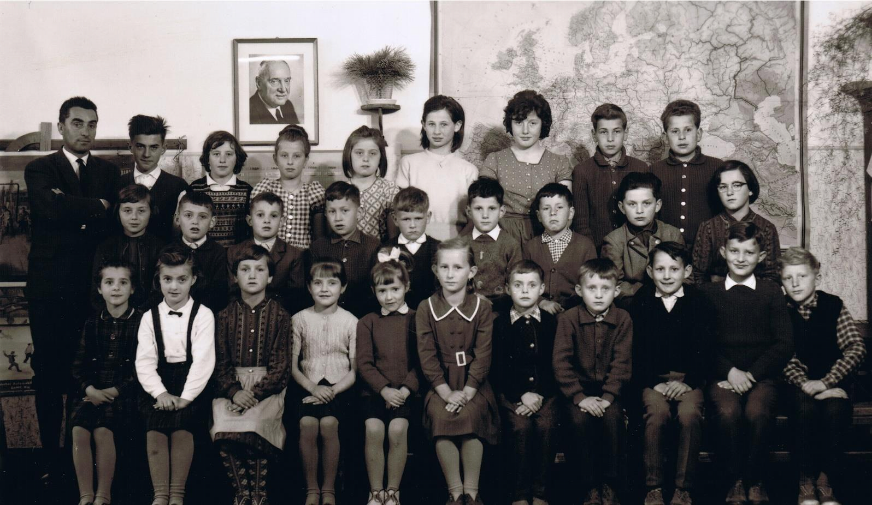 Schulschluss 1964
Reihe 1: Gepp Waltraud, Kaiser Helene, Ullreich Maria, Benold Helga, Efler Elisabeth, Müller Hedi, Kaiser Lambert, Liebhart Josef, Gepp Erhardt, Müller Johann, Wiesinger Walter
Reihe 2: Kramer Hedi, Liebhart Leopold, Benold Josef, Kummerer Hans, Gepp Ernst, Ullmann Josef, Rath Leopold, Kraft Kurt, Ullreich Hilda
Reihe 3: Obl. Karl Efler, Müller Erich, Wiesinger Helga, Gepp Hilda, Wohlmuth Leopoldine, Benold Annemarie, Deisel Helene, Jammernegg Josef, Jammernegg Franz
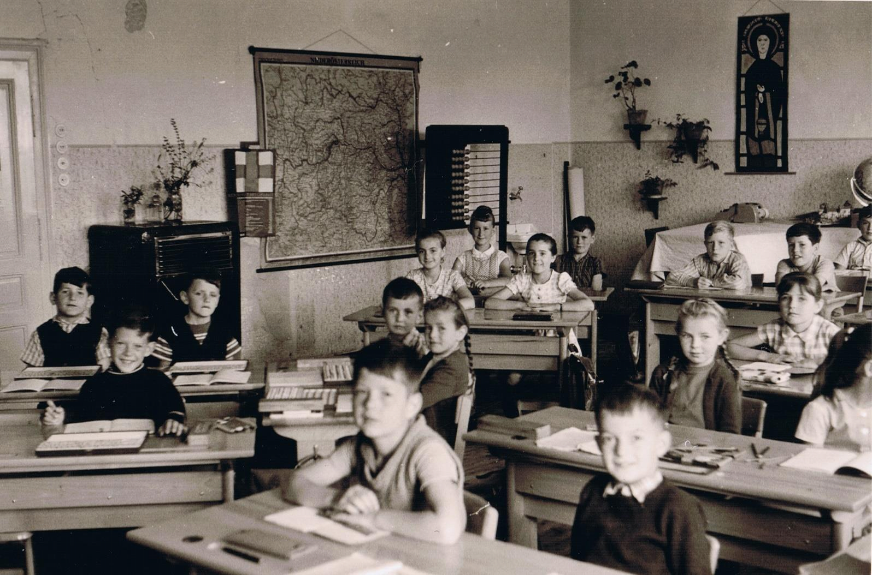 Schulklasse 1965
links: Idinger Josef, Ullmann Erich, Riepl Johann, Benold Hermann, Weber Hermine, Kaiser Helene, Gepp Waltraud, Müller Hedi, Gepp Ernst
rechts: Wohlmuth Anton, Kaiser Hermann, Weber Inge, Wallisch Renate, Benold Helga,
Wiesinger Walter, Rath Leopold
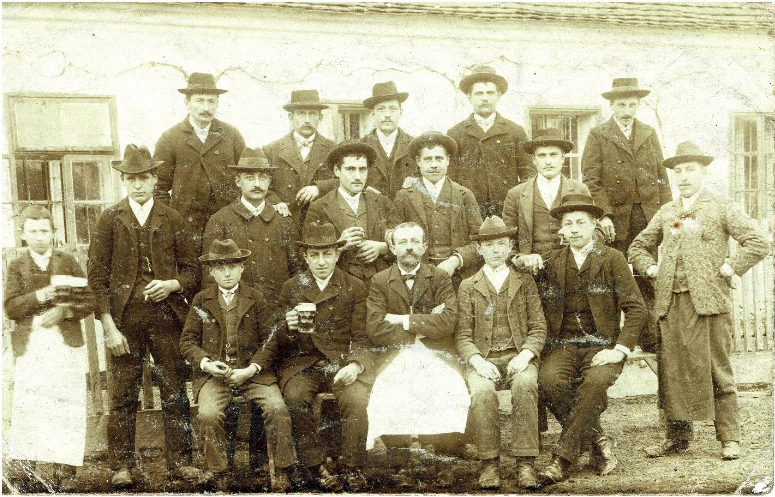 Gasthaus Ulreich – um 1910

1.Reihe: ? , ? , Wirt, ? , ? , ? ,
2.Reihe: ? , ? , Ullmann Josef, Gepp Leopold , ? ,
3.Reihe: Müller Johann, ? , Kummerer Johann, ? , Kramer Josef
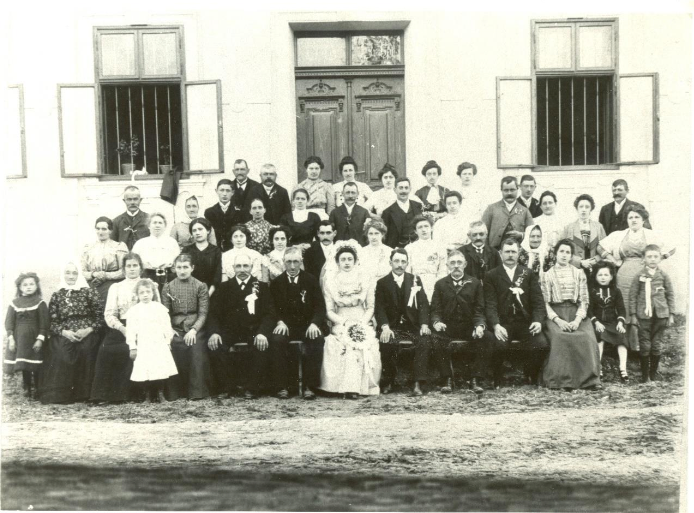 Hochzeit – Julia und Johann Kummerer - 1913
Von links nach rechts
1.Reihe: ? , ? , Kern? und Tochter, Stacher Rosalia, Stacher?, Tillmann Franz, Brautpaar Julia und Johann Kummerer,
Kummerer Leopold, Glasl Philipp, Glasl Franziska und Tochter Franziska, Weber Leopold
2.Reihe: Kramer Maria, Gratzl Theresia, Beranek Maria, Stacher?, Ullmann?, Ullmann Josef, Stacher Julia und Fanni,
Gepp Leopold und Gattin, Kummerer Anna, Nagl Antonia
3.Reihe: Kramer Lorenz und Gattin, Tillmann Franz, Gurtner Aloisia, Weber? und Lorenz, Gössl Rupert, Tillmann Maria, Kramer Josef, Gepp Franziska, Nagl Antonia
4.Reihe: ? , Gurtner Jakob, Küchenhilfe, Kramer Katharina, Kummerer Maria, 2 Küchenhilfen
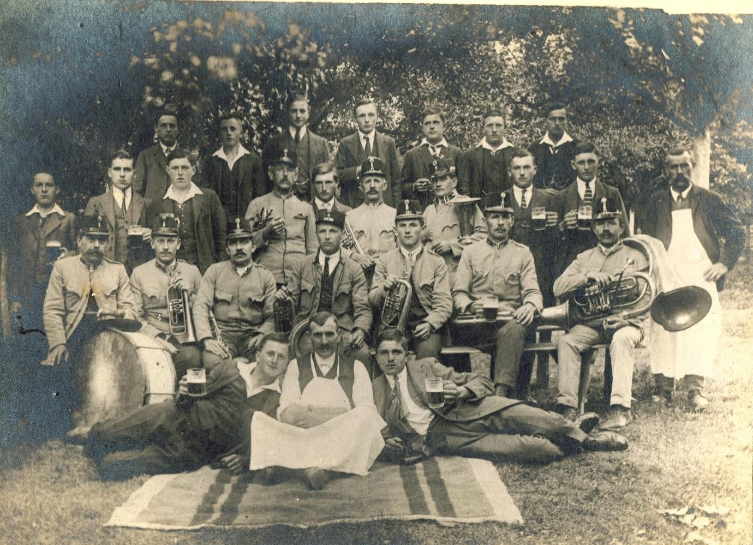 Gasthaus Idinger – Kirtag – um 1925

1.Reihe: Mechtler, Idingerwirt, ?
2.Reihe: Mitglieder der Musikkapelle
3.Reihe: Glasl Hans, ? , Kurz Paul, ? , ? , Weber Leopold, ? , 4.Reihe: ? , Mechtler Franz, ? , ? , Glasl Philipp, ? ; ? ,
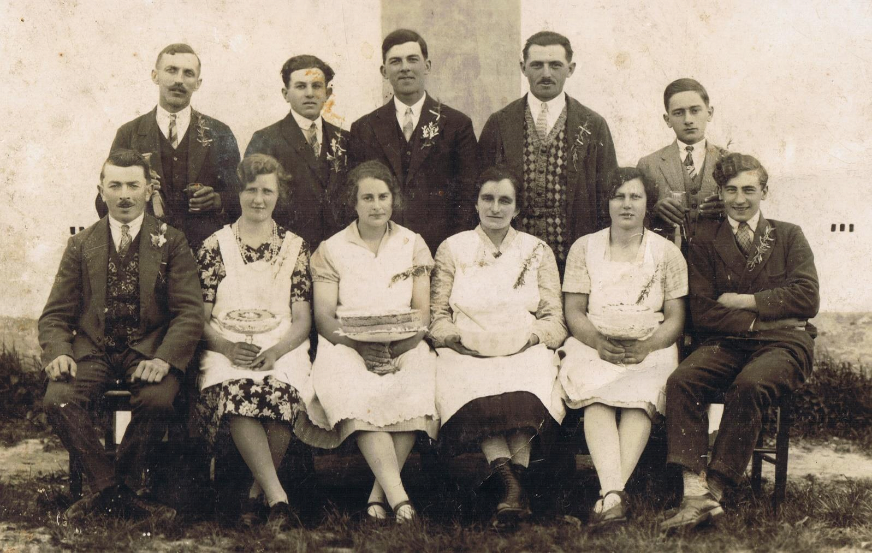 Hochzeit Maria und Paul Gepp – „Tafelrunde“ 20. Mai 1930
Von links nach rechts
1.Reihe: Zimmermann Leopold, Forstner, Gail Theresia, Dillmann (Herrnleis), Idinger Theresia, ? (Friseur)
2.	Reihe: Mann aus Grafensulz, Idinger Josef, Gepp Lorenz, Weber Leopold(?), Gepp Josef
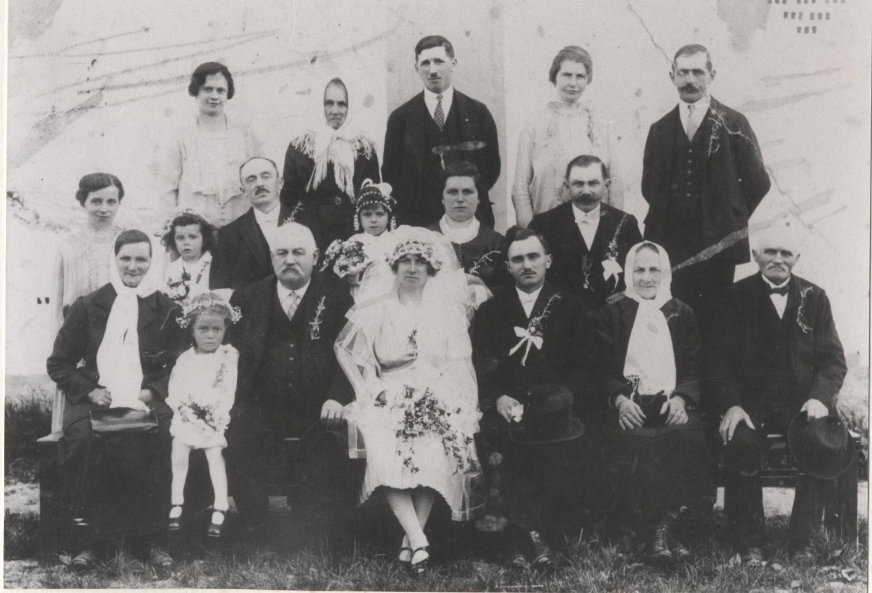 Hochzeit Maria und Paul Gepp –  20. Mai 1930
Von links nach rechts
1.	Reihe: Kohlfock Antonia, Waldhauser Anna, Kohlfock Josef, Braut Maria Gepp, Bräutigam Paul Gepp,
Rosalia Gepp, Paul Gepp
2.	Reihe: Waldhauser Philomena, Zimmermann Katharina jun., Waldhauser Franz, Waldhauser Maria,
Zimmermann Katharina sen., Zimmermann Josef
3.	Reihe: Muhm Katharina, Gartner ?, Kohlfock Leopold, Kohlfock Maria, Kohlfock Josef
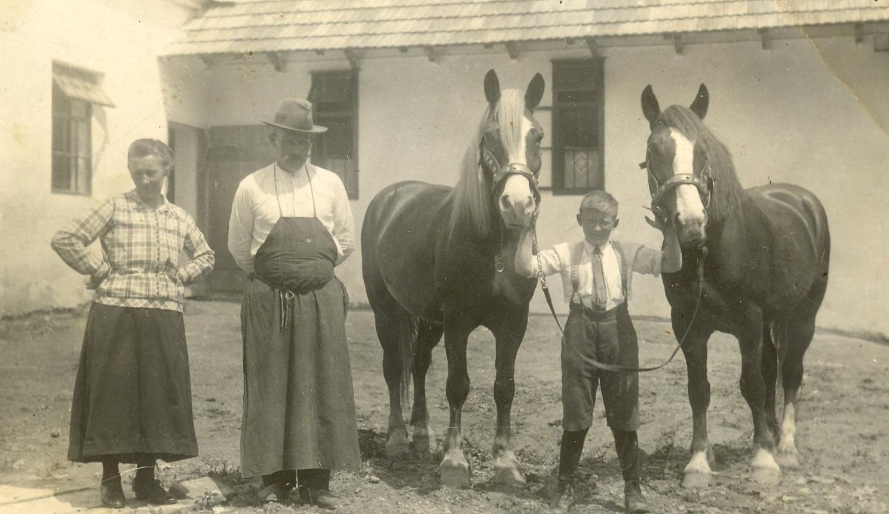 Familie Kramer – um 1930
Maria, Leopold sen. und Leopold jun. Kramer
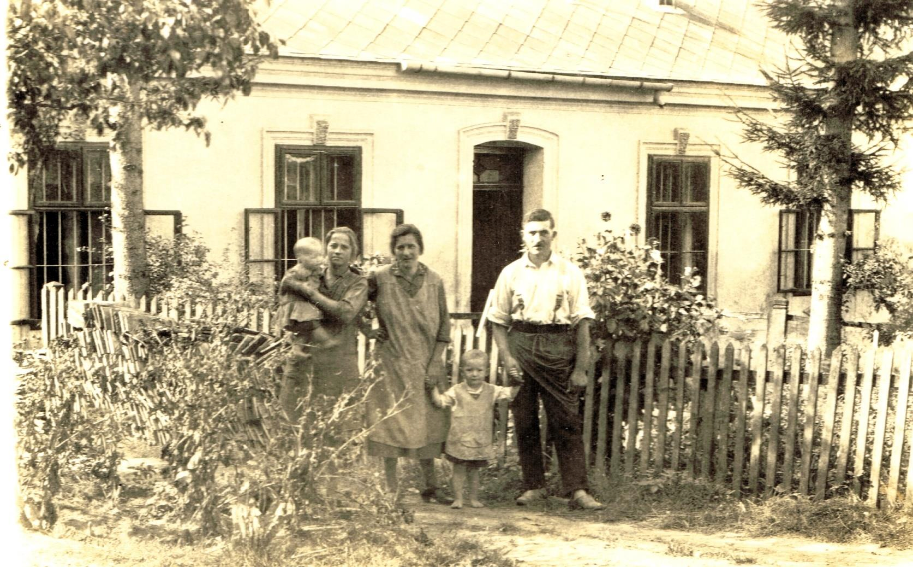 Familie Weber um 1932
Familie Weber Leopold mit den Kindern Leopold und Franz (Elisabeth war damals noch nicht auf der Welt) um 1932.
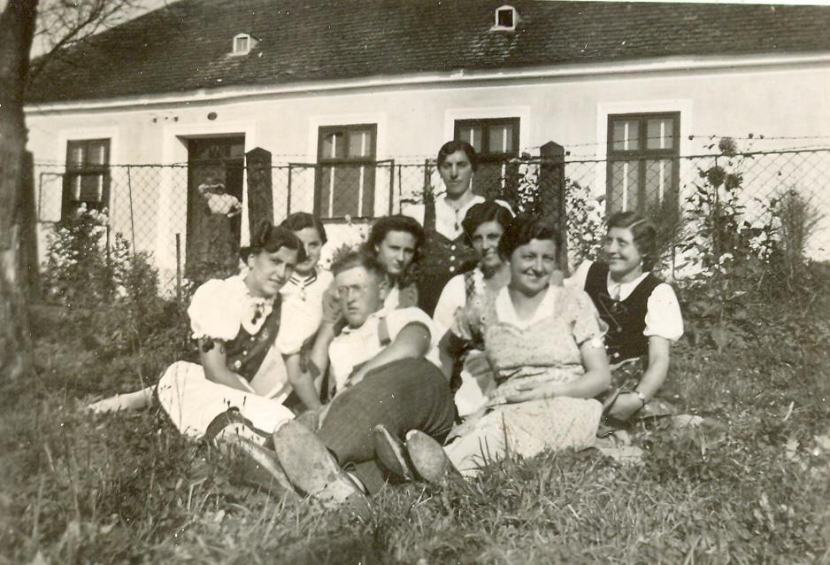 Dorfjugend 1939
Kummerer Hilda, Ulreich Magdalena, Kramer Leopold, Kummerer Antonia, Idinger Rosalia, Kummerer Maria, Kummerer Anna, Kummerer Emma
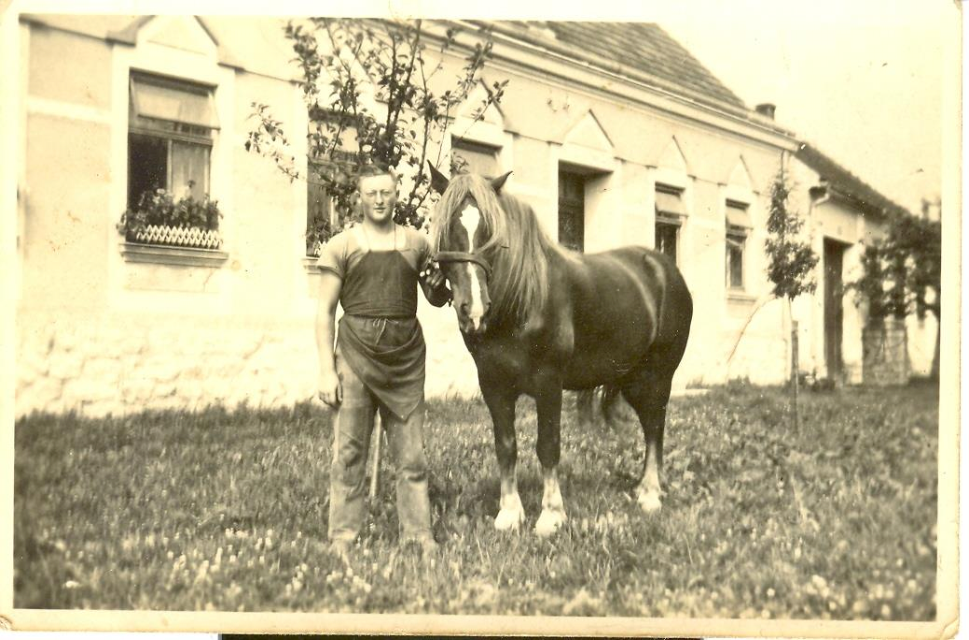 Haus Kramer – 1939
Leopold Kramer jun. mit Pferd
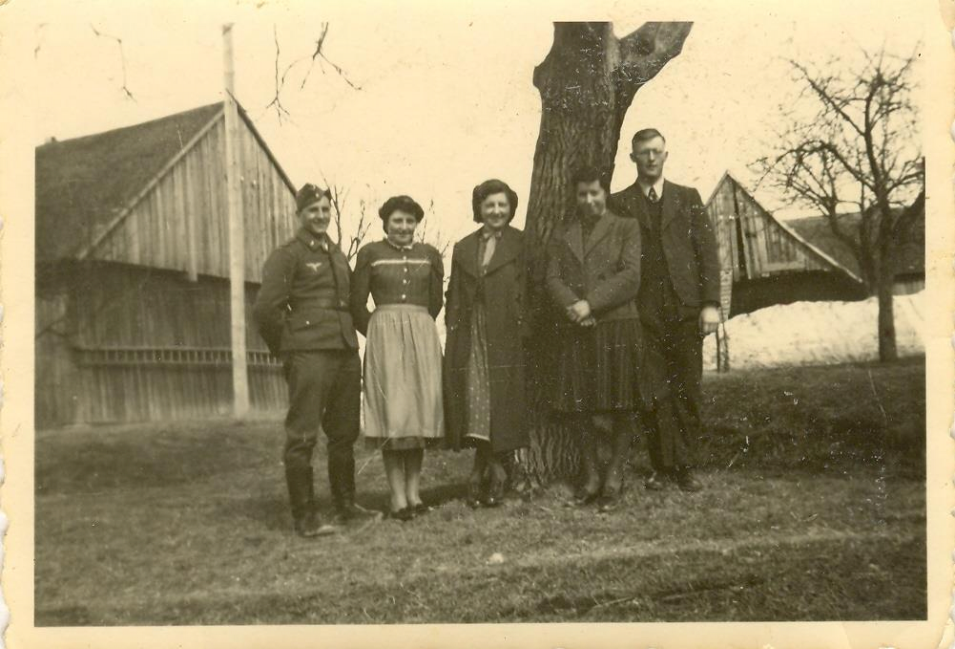 Hintaus Kummerer – 1939
Klaus Lambert, Kummerer Emma, Kummerer Anna, Klaus Anni, Kramer Leopold
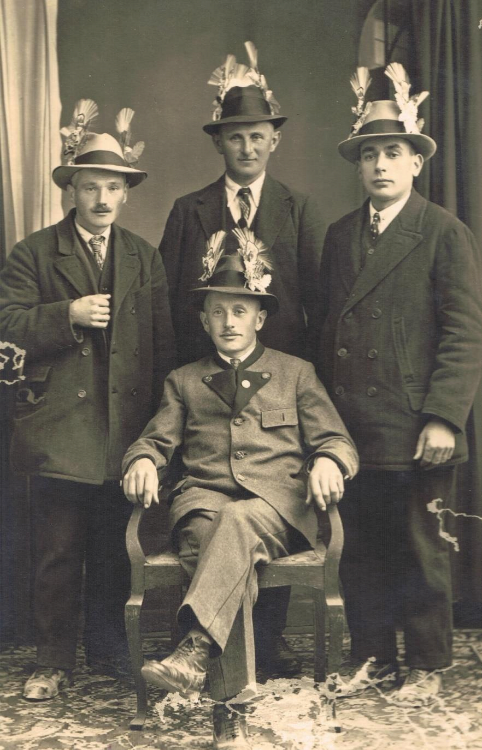 Rekruten I – um 1940
Robl Josef, Weber Leopold, Idinger Josef , Mechtler Franz
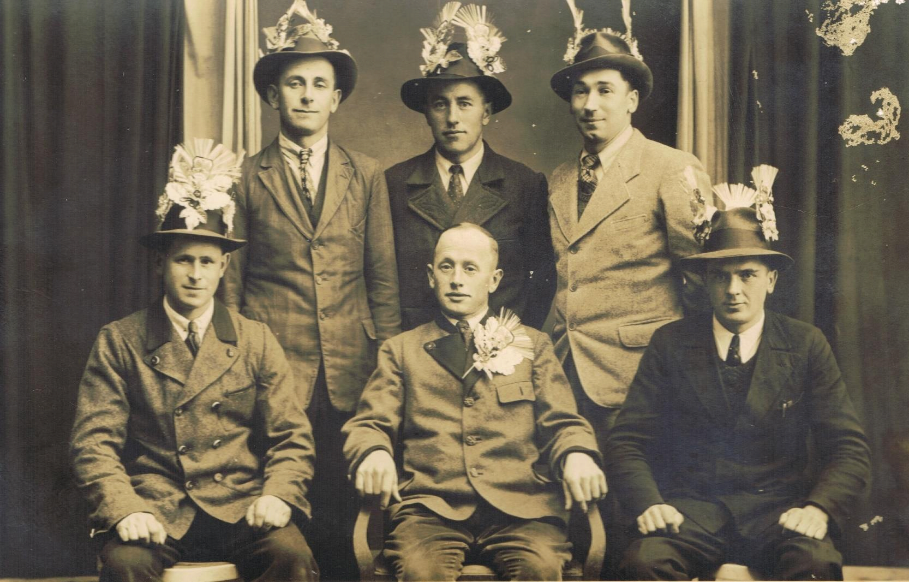 Rekruten II – 1939
1.Reihe: Glasl Johann , Mechtler Franz, Gepp Engelbert
2.Reihe: Ulreich Josef, Lahner Karl, Lehrer Zott Johann
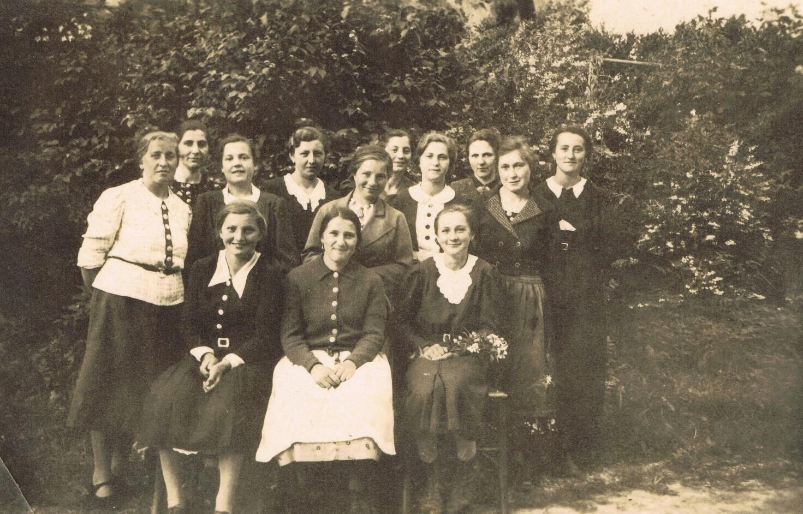 Bibelmädchen – um 1940

1.Reihe: Ullmann Aloisia (Hornsburg), Meissl Maria (Hornsburg), Ullmann Rosa (Hornsburg) 2.Reihe: Zimmermann Maria (Gr.R.), Postfräulein, ? , Neumeier Antonia (Gr.R.),
Damianisch Helene (Gr.R)
3.Reihe: Kaiser Cäcilia (Hipples), Kummerer Anna (H), Kaiser Anna (Gr.R.), Feldmann Antonia (geb. Neumaier) (Gr.R), Ullmann Theresia
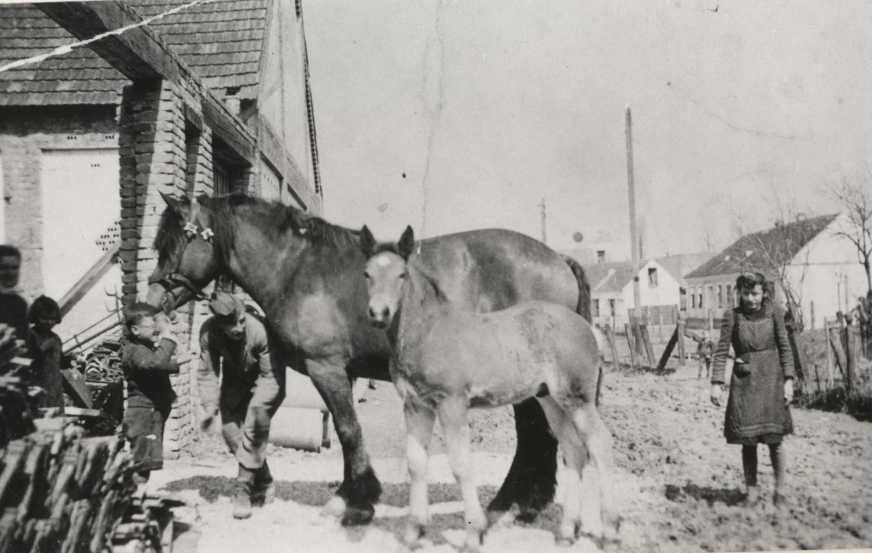 Familie Gepp 2. Weltkrieg um 1944
vlnr.: Gepp Maria (Mutter), Gepp Rosalia, Gepp Josef, ein Gefangener, Gepp Resi
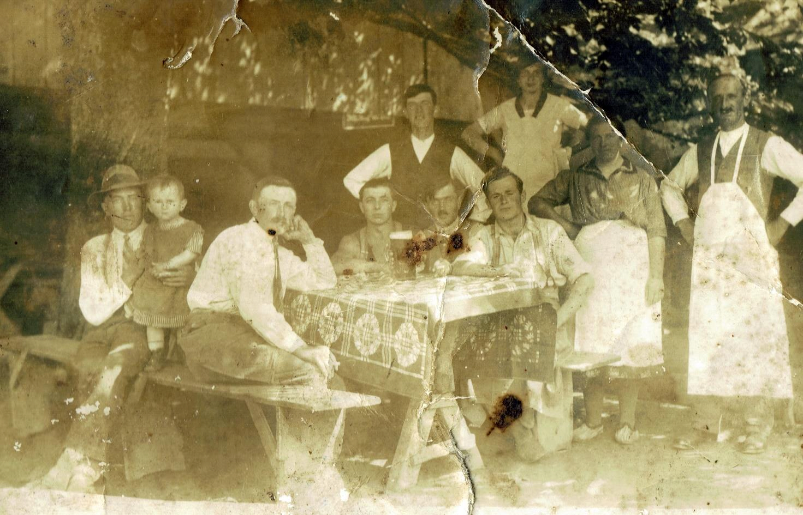 Gasthaus Idinger – Kegelbahn – um 1945
Stehend: Gepp Lorenz, Wirtin, Ulreichwirt, sitzend: ?, ?,Gössinger Johann, links: Lahner Karl, Kind(?), Bader Michael
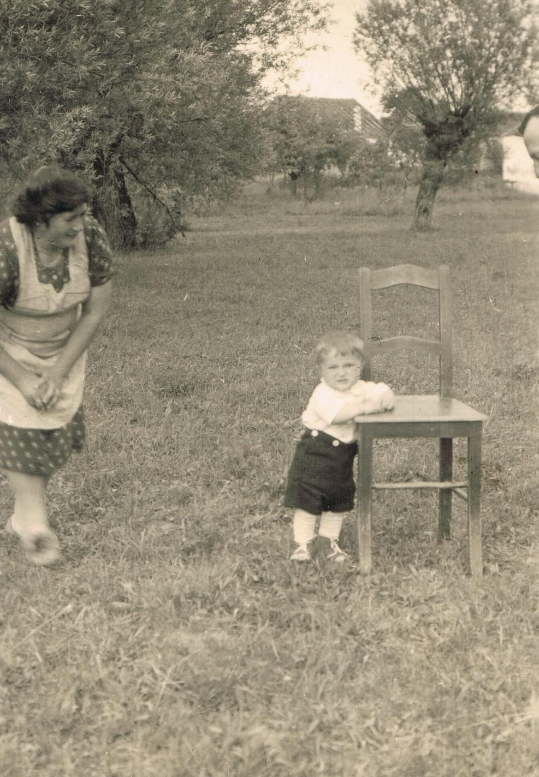 Karl Lahner mit Mutter – um 1948
Karl Lahner und Mutter
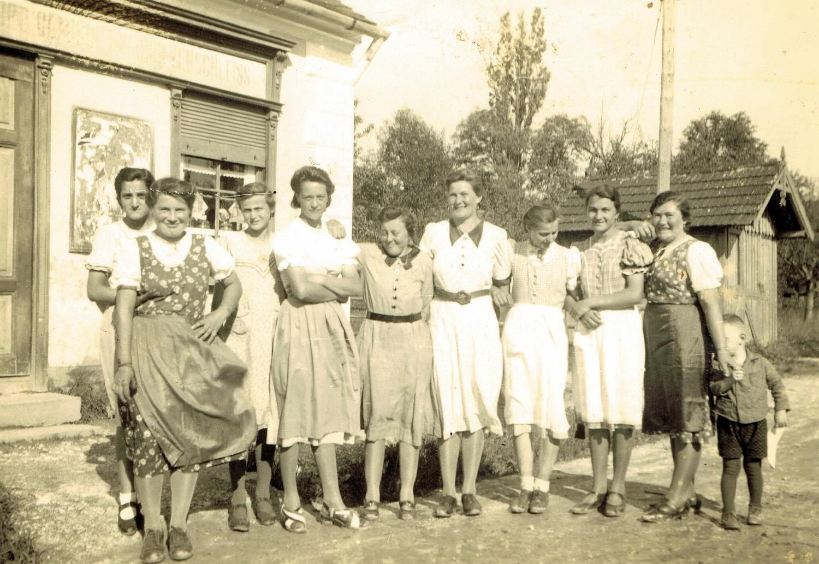 Kaufhaus – Fleischhauerhütte – um 1950
Ullmann (verh. Gepp) Maria, Schmid, Gutkas Anni, ? , ? , Mädchen aus Hautzendorf, ? , ? , Lahner Hermine, Glasl ?
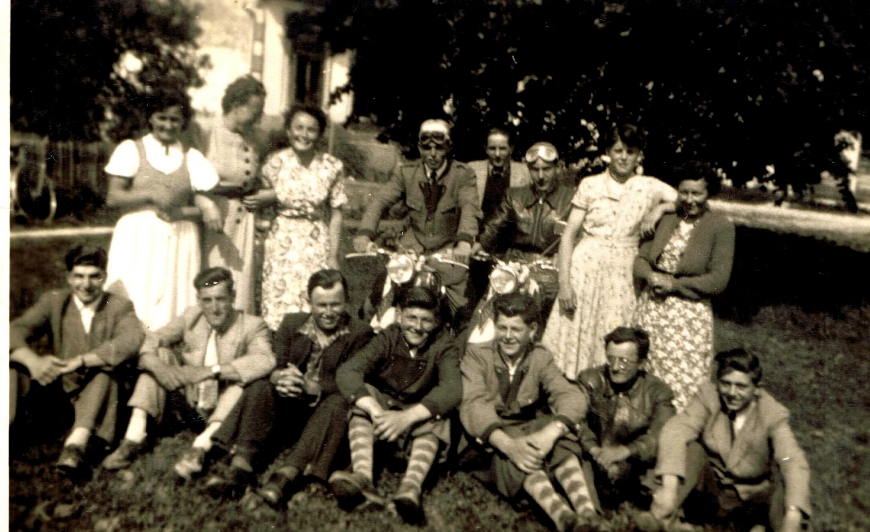 Hippleser Dorfjugend um 1950 (eher Sommer 1956)
vorne  v.l.n.r.: Brunnhuber Hans, Herlicka Eduard, Mechtler Erwin, Riepl Franz, Kurz  Josef, Gepp Josef, Gail Georg
hinten v.l.n.r.: Gepp Rosa, Meisl Marie, Robl Marie, Weber Franz, Goldschmied Franz, Idinger Josef,  Weber Elisabeth, Gepp Theresia
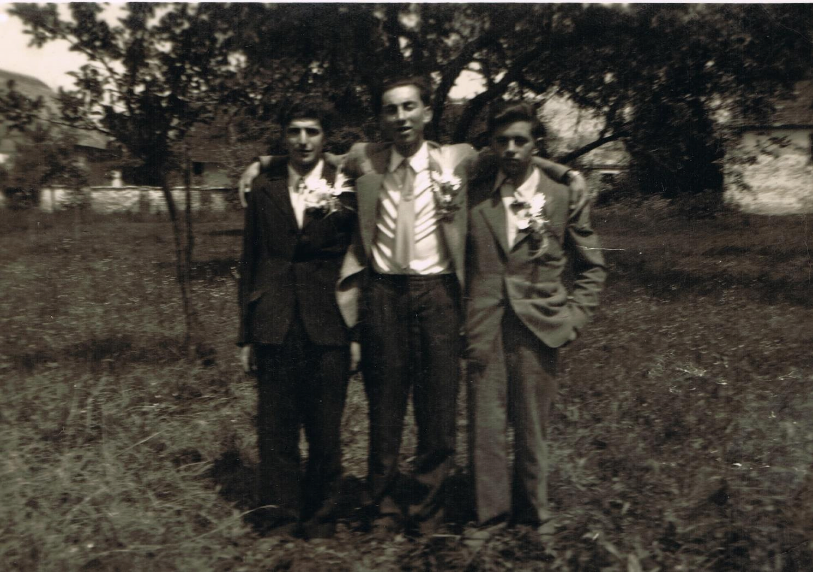 Burschen anl. Einberufung (um 1950 eher Sommer 1956)
Brunnhuber Hanns, Gepp Leopold, Gail Georg
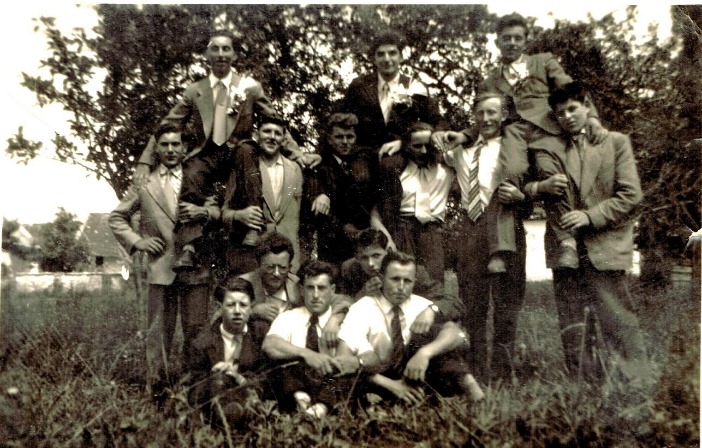 Hippleser Burschen (um 1950)
vorne v.l.n.r.: Ullreich Hans, Gepp Josef, „Glasl“ Edl, Glasl Leopold, Mechtler Erwin
2.	Reihe: Idinger Josef, Riepl Franz, Weber Leopold, Gutkas Leopold, Mechtler Leopold, Kurz Josef
3.	Reihe:	Gepp Leopold, Brunnhuber Hans, Gail Georg
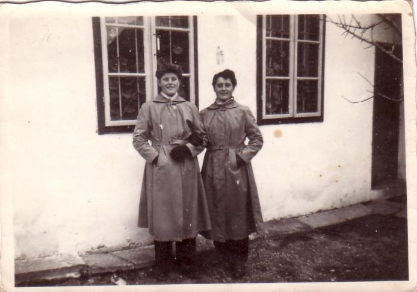 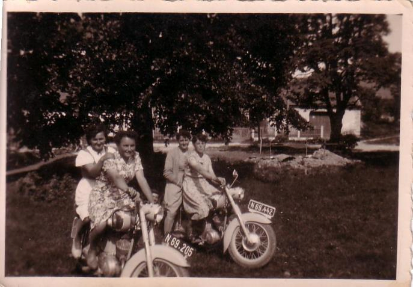 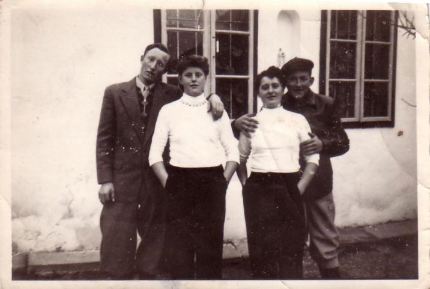 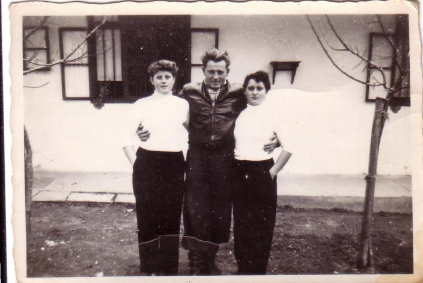 Dorfjugend – um 1955
1955_1: Weber Elisabeth, Kurz Rosa
1955_2: Mechtler Leopold, Weber Elisabeth, Kurz Rosa, Riepl Franz 1955_3: Weber Elisabeth, Kurz Herbert, Kurz Rosa
1955_4: Gepp Rosa, Robl Mitzi, Kurz Rosa, Weber Elisabeth
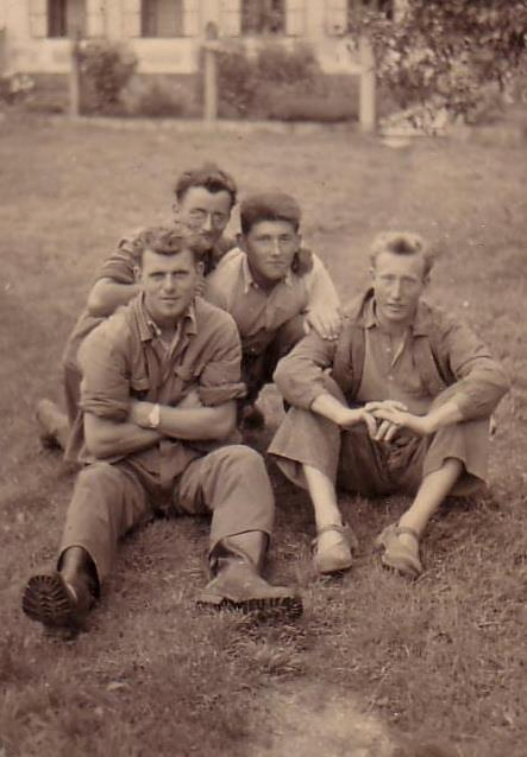 Hippleser Burschen – um 1950
Weber Franz, Gepp Josef, Riepl Franz, Mechtler Leopold
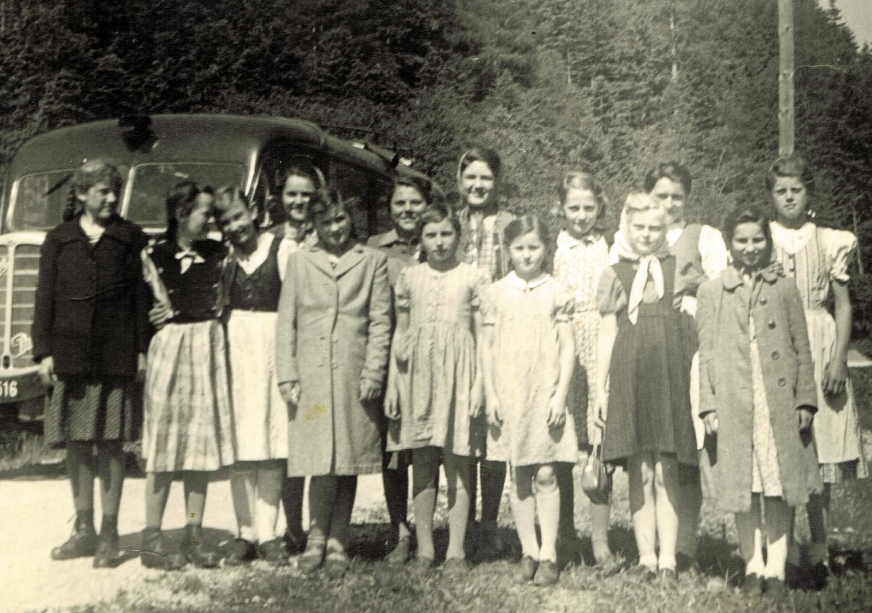 Ausflug Hipples – Kleinebersdorf (Bus im Hintergrund) – um 1950
Riepl Anna, Krammer Wetti, Ponitzer Fini, Wohlmuth Erni, Glasl Anni, Obermayer Marie, Idinger Gerti, Krapf  ?, Mechtler Anni, Wimmer Mitzi, Gail Herta, Kurz Rosa,
Wohlmuth Ottilie, Weber Elisabeth
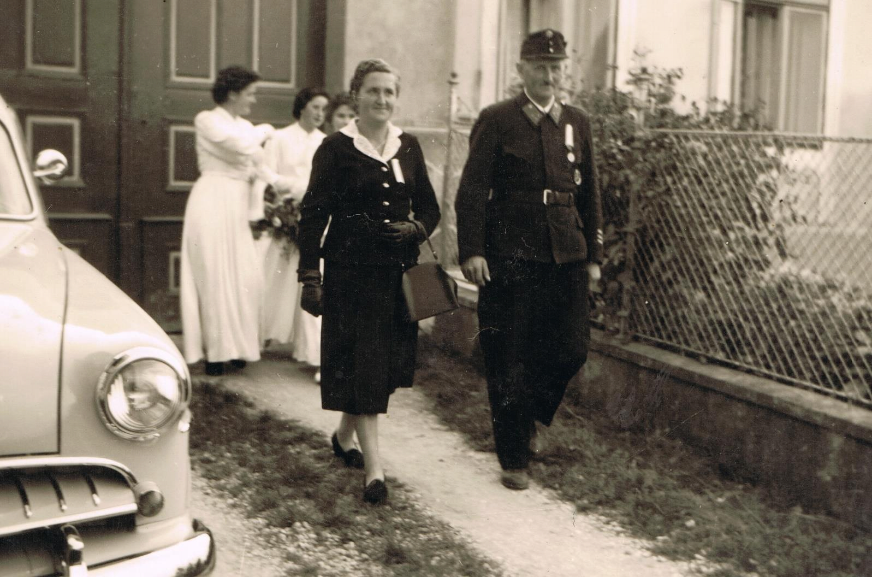 Spritzenpatin 6. 10. 1957- Bild 1
Müller Theresia und Weber Leopold, hinten Glasl Anni, Robl Mitzi und Idinger Gerti
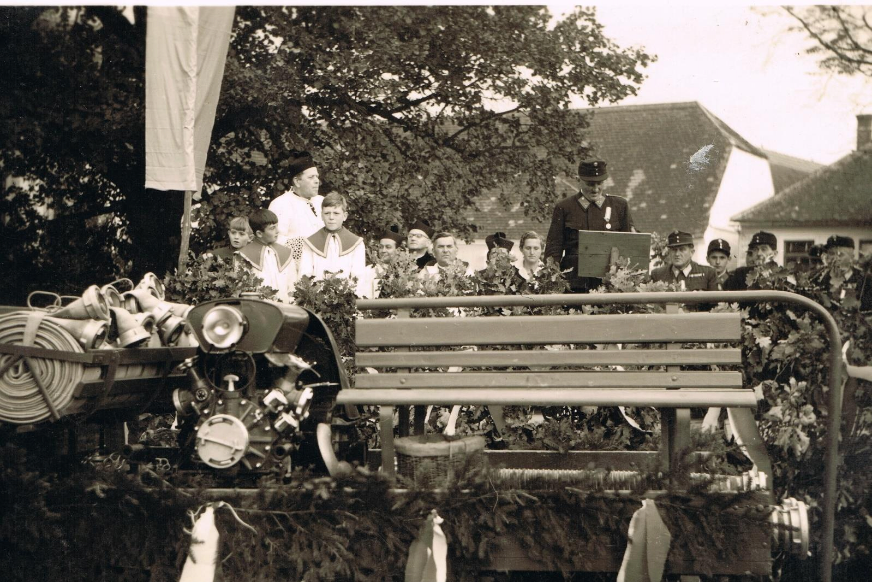 Spritzenpatin 6. 10. 1957- Bild 2
vlnr: Schiesser Franz, Schiesser Martin, Schertler Edi, Pfarrer Sauer, daneben Strandl Leopold, Stuhr Martin, ? zwei Pfarrer, Müller Theresia, Weber Leopold, ?, Glasl Leopold, ???
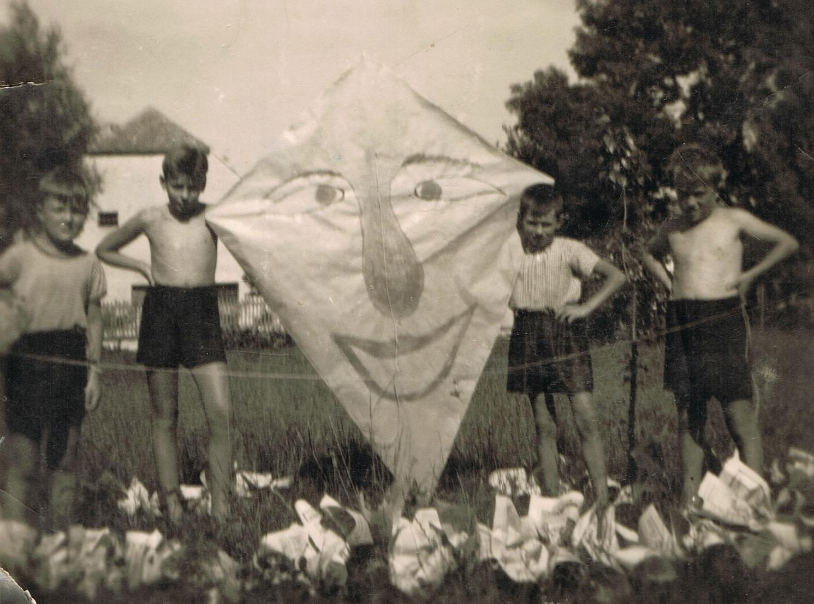 Drachenfoto 1957
von links nach rechts: Wallisch Leopold, Schäfer Wilhelm, Gepp Paul, Lahner Karl
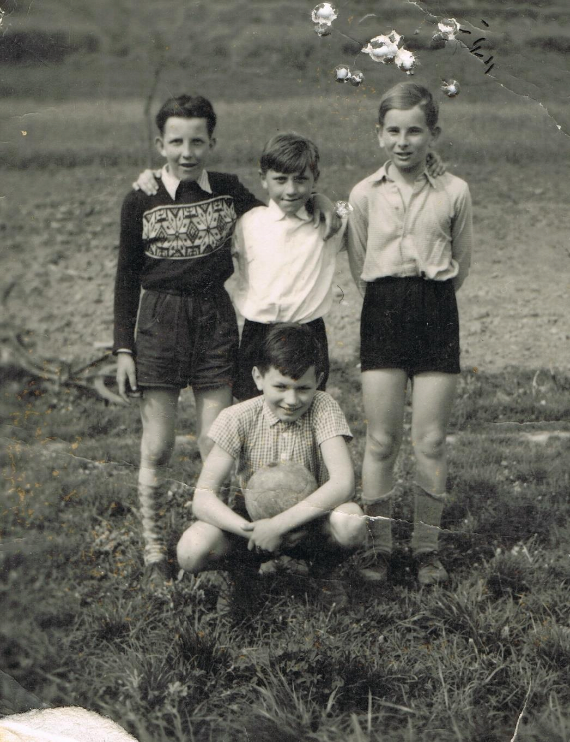 Paul mit Fussballspielern aus Kleinebersdorf 1957
Flandorfer Alfred, Rötzer Karl, Wohlmuth Alois, vorne Gepp Paul
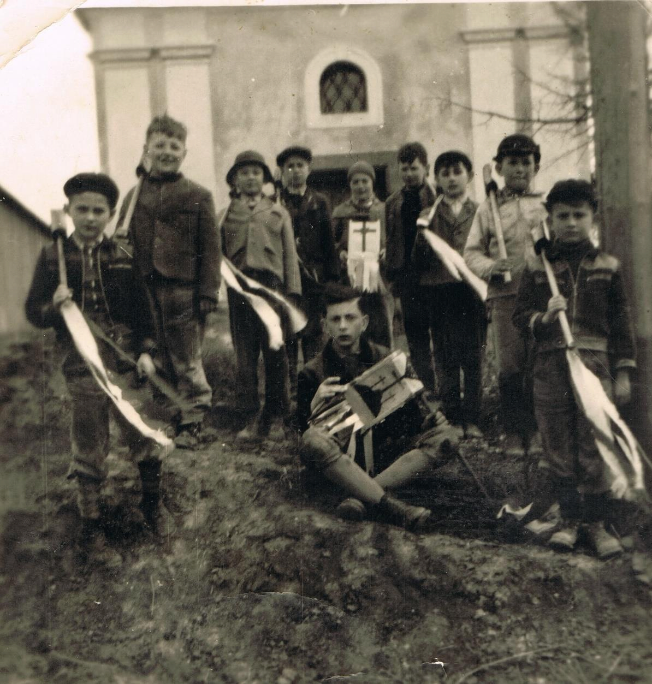 Ratschenfoto 1959
Von links nach rechts: Müller Erich, Wallisch Leopold, Schäfer Josef, Jammernegg Josef, Lahner Karl, Gepp Paul, Benold Georg, Ulreich Leopold, Gepp Johann
Vorne Mitte: Gail Fritz (Vorratscher)
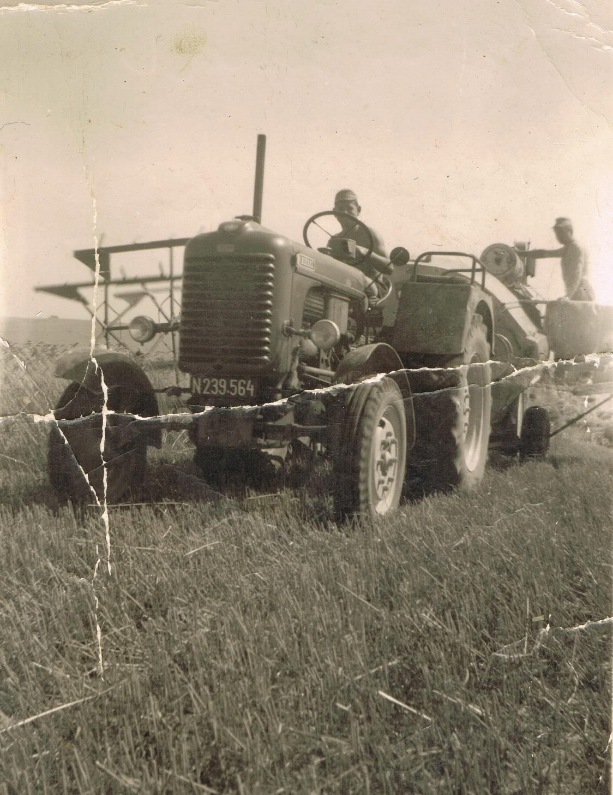 Mähdrescher Kurz um 1959
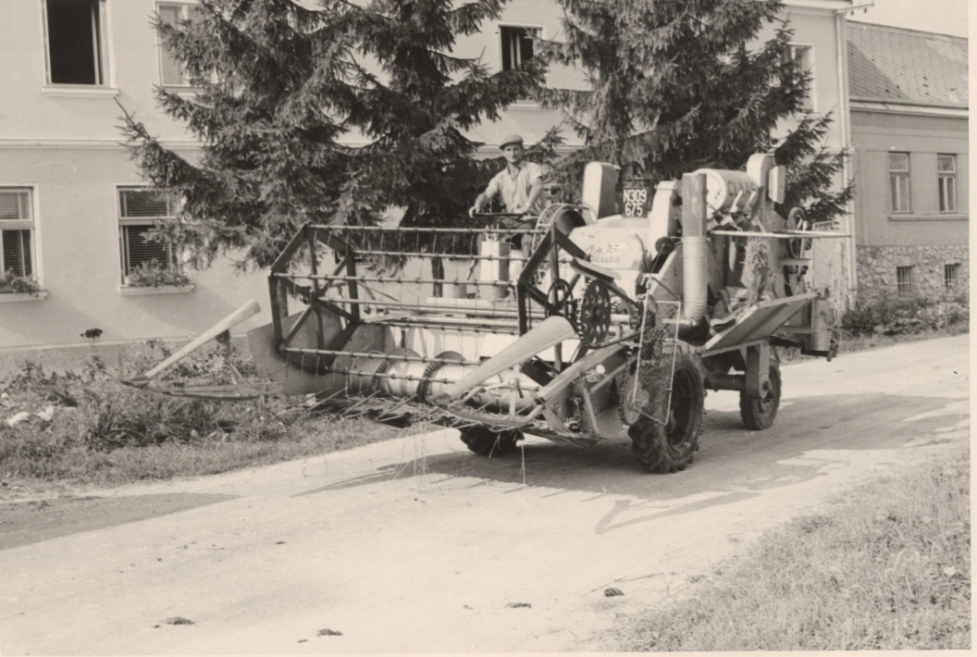 1.	Mähdrescher in Hipples – 1959
Müller Johann – im Juni 1959
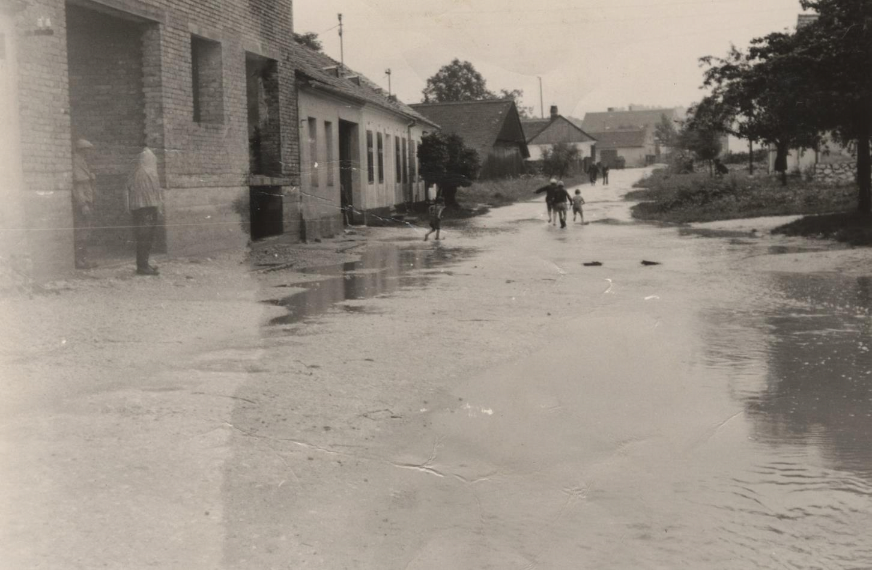 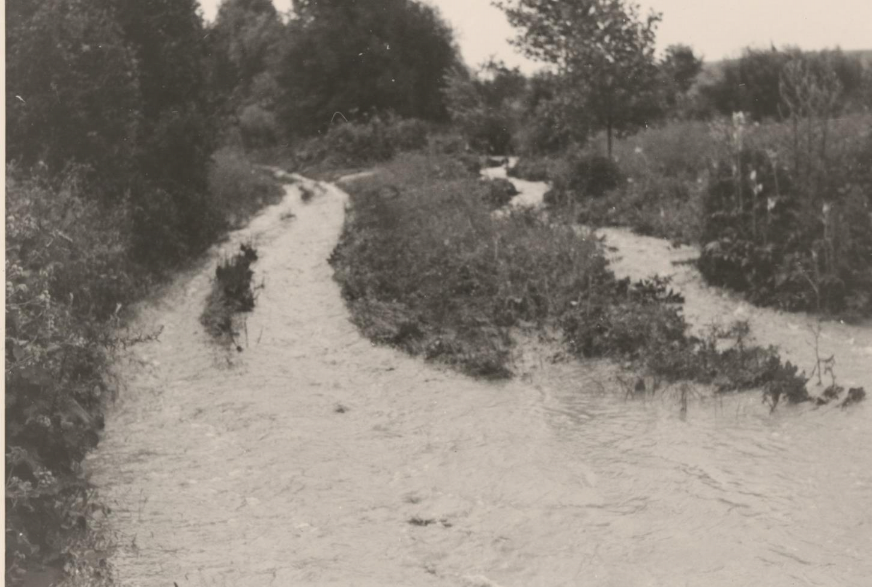 Überschwemmung in Hipples – 12. August 1959
Bild 1: zwischen Jammernegg und Gepp Josef Bidl 2: „auf der kleinen Seite“
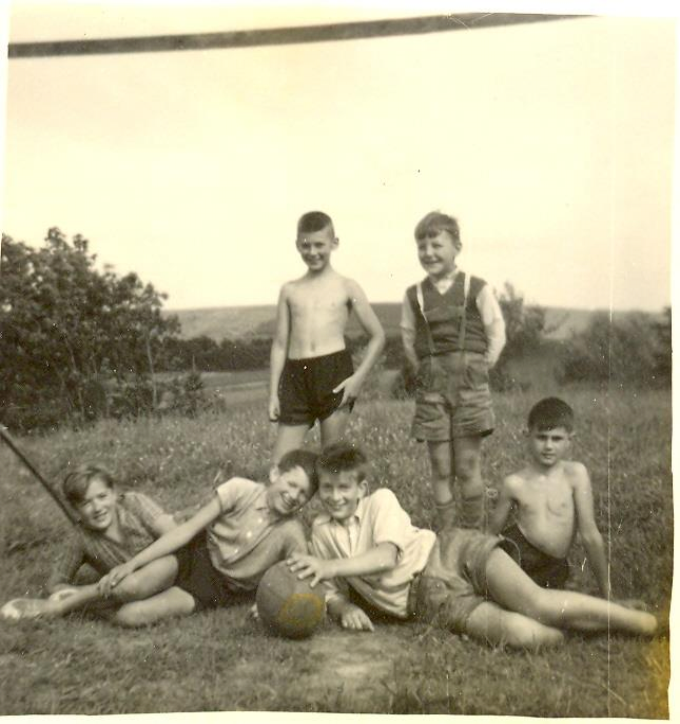 Fußball 1961
Von links nach rechts:
1.Reihe: Lahner Karl, Gepp Paul, Gail Fritz, Benold Georg
2.	Reihe: Schäfer Josef, Wallisch Leopold
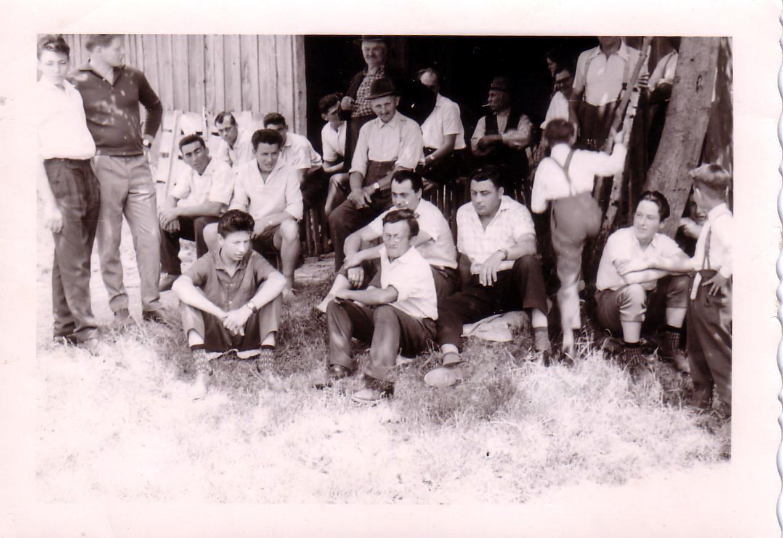 Riepl Franz – Hochzeit 2. Juli 1961 – Schuppen von Riepl
Bild mit Riepl Franz: Wittmann Walter, Schäfer Wilhelm, Freund Hans,Kurz Erwin, Idinger Josef sen., Idinger (Weber) Elisabeth, Riepl Franz, Ullmann Josef, Idinger Mathias, Weber Leopold sen., Gutkas Johann, Weber Leopold jun.
1.	Reihe: Schäfer Wilhelm, Kurz Erwin, Freund Hans, Gepp Josef, Uchatzi Rudolf, Jäger Franz, Schäfer Josef jun.,
Ullreich Paul, Bader Josef, Gepp Johann
2.	Reihe:  Gepp Leopold, Mechtler Hermann, Weber Leopold sen.
3.	Reihe:	Wohlmuth Anton,  ?, Ullmann Josef, Idinger Mathias, Idinger Josef, Fetscher (Glasl) Anna,  Schäfer Josef sen.
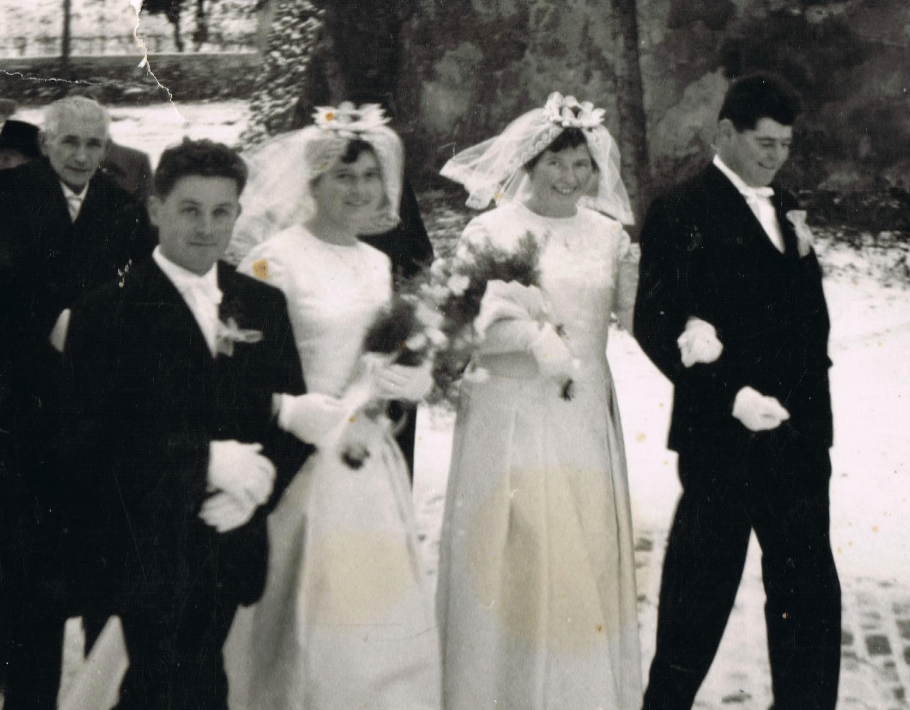 Doppelhochzeit Kurz – 25. 11. 1962
Meisl, Kurz Rosalia, Scheit Theresia, Kurz Josef
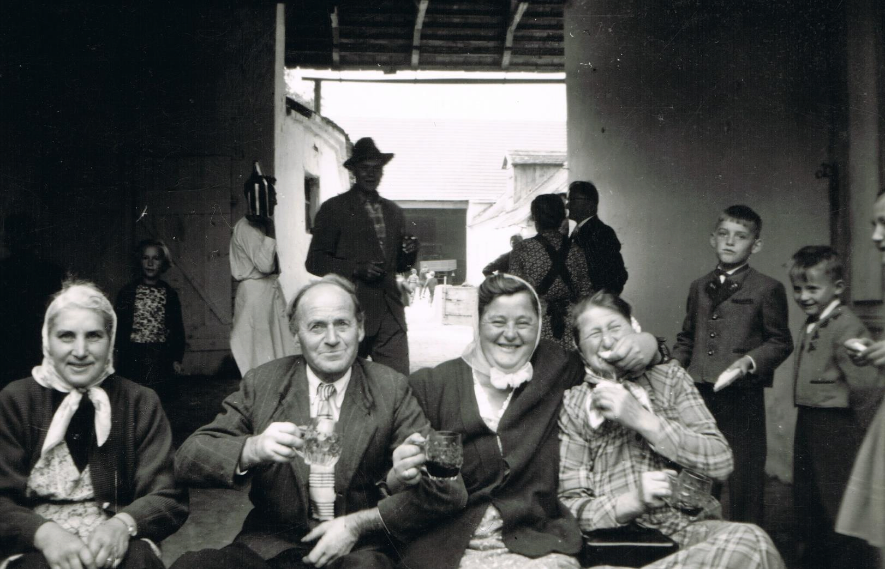 Bauernhof – um 08.09.1963 –  Bild 1
Vorne: Jammernegg Rosalia, Gutkas Johann, Wohlmuth Leopoldine, Meisl Maria, Liebhart Leopold,
Liebhart Josef, im Hintergrund: Wohlmuth Anton, Ullmann Josef
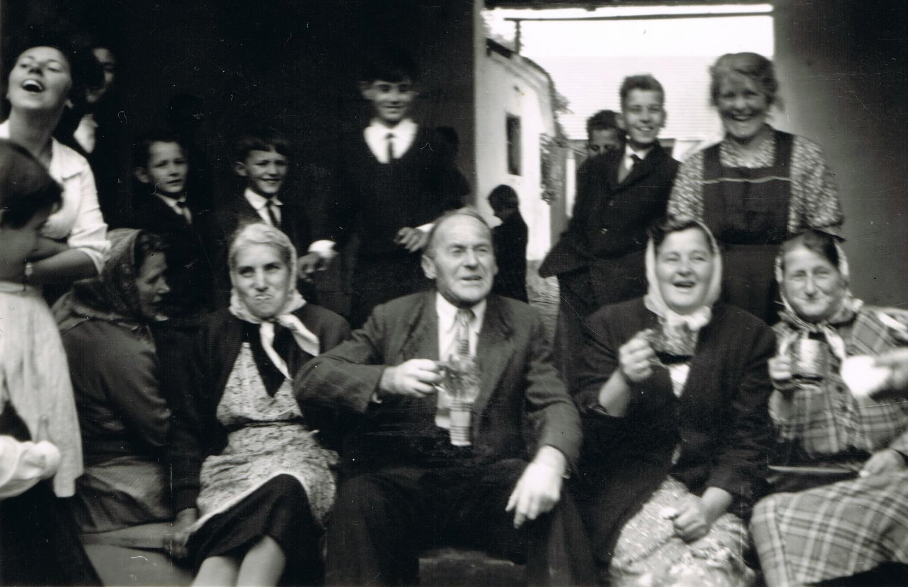 Bauernhof – um 08.09.1963 –  Bild 2
Vorne: Ullreich Maria sen., Jammernegg Rosalia, Gutkas Johann, Wohlmuth Leopoldine, Meisl Maria im Hintergrund: Ullreich Maria jun., Gepp Erhart, Müller Johann jun., Benold Georg,
Jammernegg Franz, Jammernegg Josef, Weber Elisabeth sen.
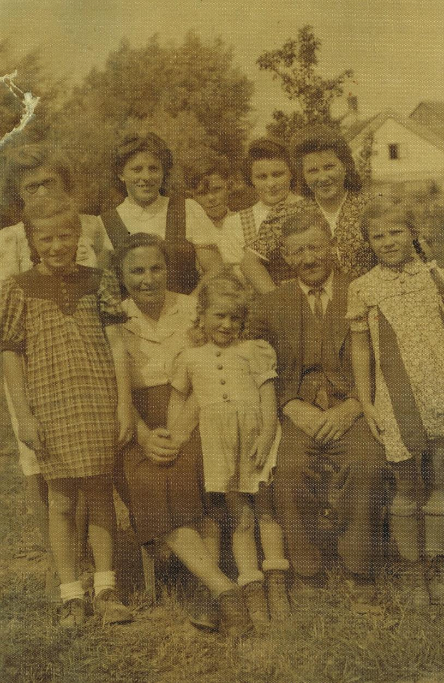 Familie Schmid
vorne: Poldi, Maria, Erna, Georg, Emmi hinten: Fini, Wetti, Hans, Mitzi, Anna
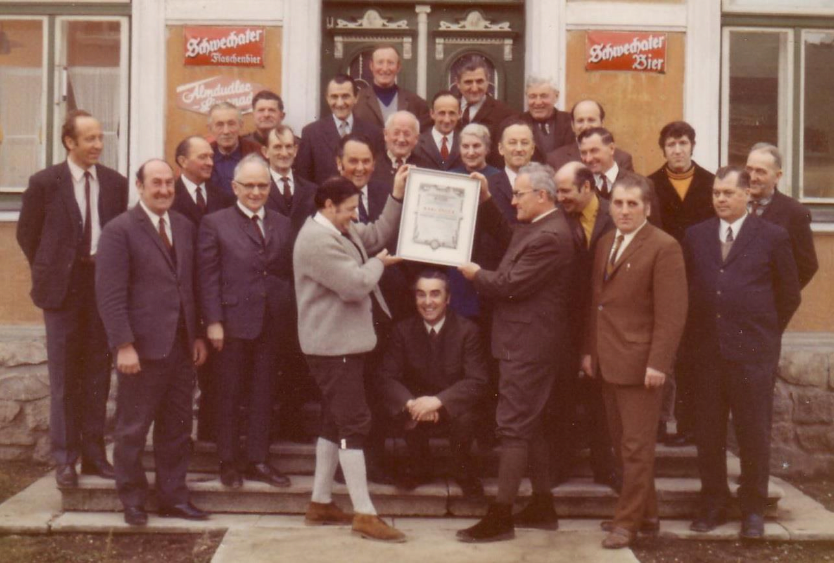 Ehrenbürger von Hipples – Gasthaus Jammernegg – außen 1- 1960

Vorne: Chauffeur der NÖ-LR, Bürgermeister Holzmann Josef, Hofrat Handler, Hofrat Zaze, OSR Karl Efler, Hofrat Alexander Zimmermann, Ing. Hartl Erwin, Faly Johann , Wohlmuth Anton
Mitte: Wittmann Josef, Müller Johann, Hofrat Johann Pikal, Mechtler Franz, Jammernegg Rosalia, ?,
Gepp Leopold, ?, Riepl Franz
Hinten: Bader Michael, Glasl Philipp, ?, Mechtler Leopold, Kaiser Lambert, Ullmann Josef, Kurz Paul, ? ,
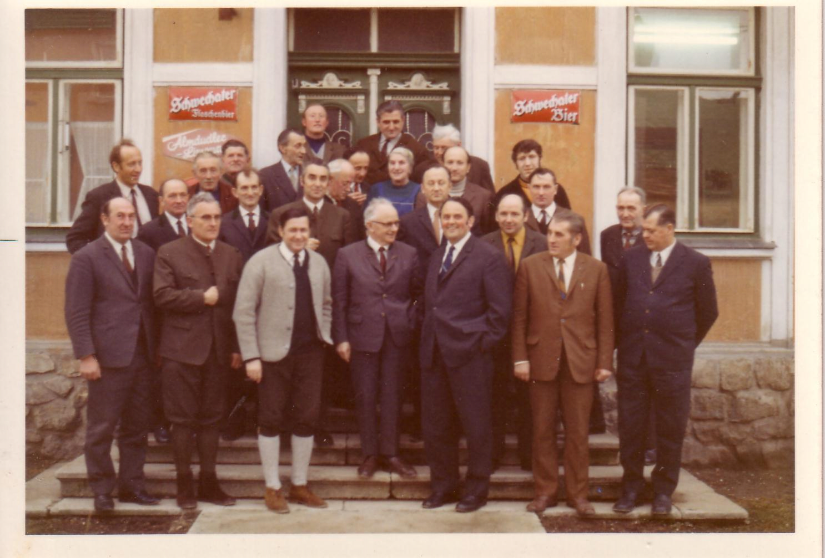 Ehrenbürger von Hipples – Gasthaus Jammernegg – außen 2 – 1960
Vorne: Bgm. Holzmann Josef, Hofrat Zimmermann Alexander, Hofrat Zaze, Hofrat Handler, Hofrat Pikal Johann, Ing. Hartl Erwin, Faly Johann, Riepl Franz, Wohlmuth Anton
Mitte: Chauffeur der NÖ-LR, Wittmann Josef, Bader Michael, Müller Johann, OSR Efler Karl, Mechtler Franz, ?, Gepp Leopold
Hinten: Glasl Philipp, ?, Mechtler Leopold, Kaiser Lambert, Ullmann Josef, Jammernegg Rosalia, Kurz Paul, ?, ?,
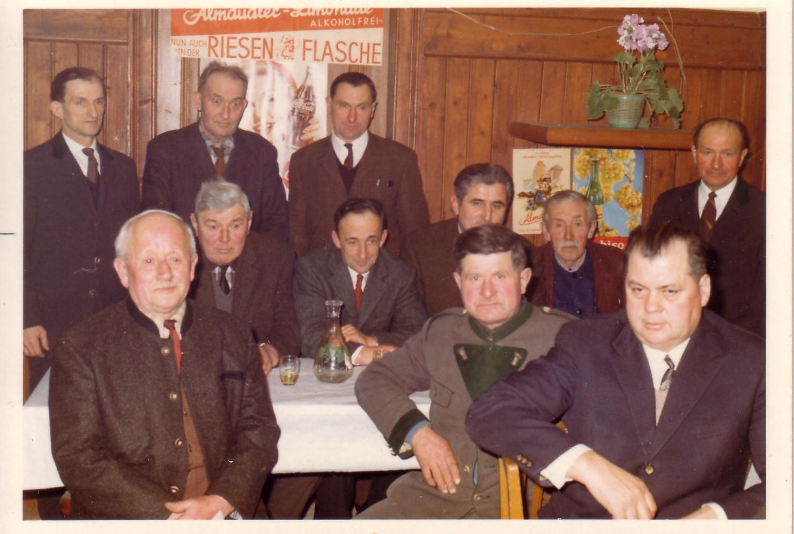 Ehrenbürger von Hipples – Gasthaus Jammernegg – innen 1 - 1960
1.Reihe: Mechtler Franz, Glasl Philipp, Wohlmuth Anton
2.Reihe:Kurz Paul, Kaiser Lambert, Ullmann Josef, Bader Michael, Wittmann Josef 3.Reihe: Müller Johann, Riepl Franz, Gepp Leopold
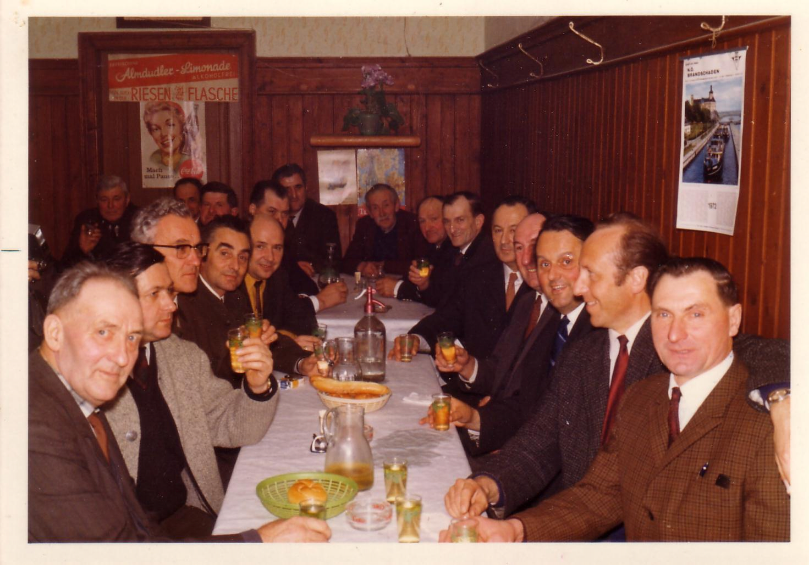 Ehrenbürger von Hipples – Gasthaus Jammernegg – innen 2 - 1960

Links: Riepl Franz, Hofrat Zaze, Hofrat Zimmermann Alexander, OSR Efler Karl, Ing. Hartl Erwin, Wohlmuth Anton Hinten: Kurz Paul, Kaiser Lambert, Glasl Philipp, Ullmann Josef, Bader Michael
Rechts: Gepp Leopold, Chauffeur der NÖ-LR, Hofrat Pikal Johann, BGM. Holzmann Josef, ?, Müller Johann, Wittmann Josef
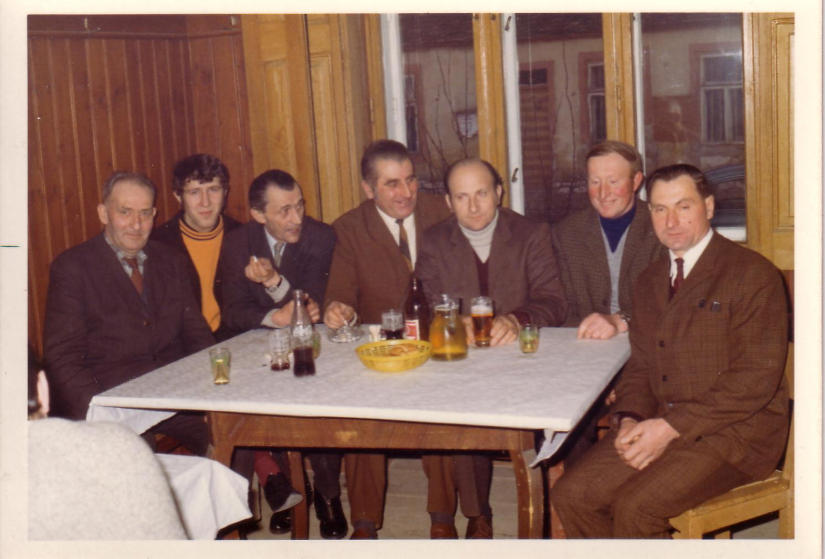 Ehrenbürger von Hipples – Gasthaus Jammernegg – innen 3 – 1960
Von links: Riepl Franz, ?, ?, Faly Johann, ? , Mechtler Leopold, Gepp  Leopold
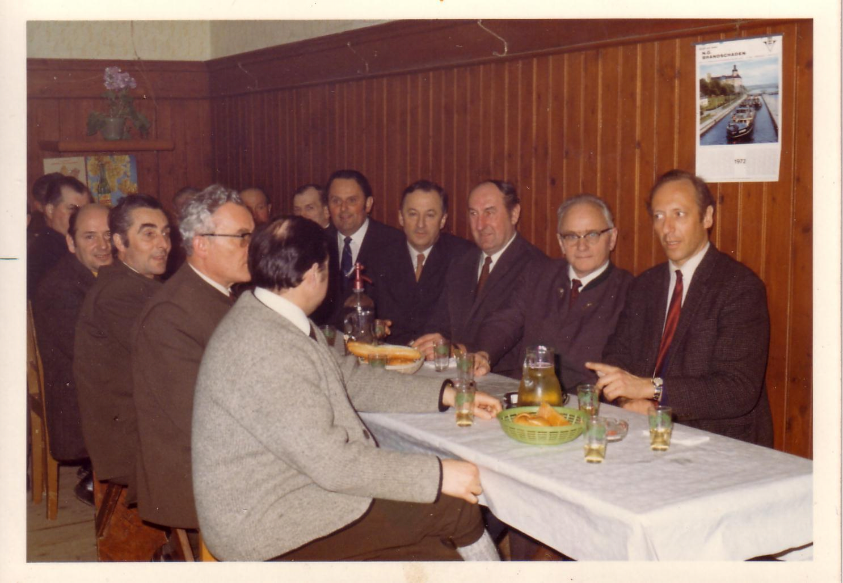 Ehrenbürger von Hipples – Gasthaus Jammernegg – innen 4 - 1960

Links: Hofrat Zaze, Hofrat Zimmermann Alexander, OSR Efler Karl, Ing. Hartl Erwin, Wohlmuth Anton, Rechts: Chauffeur der NÖ-LR, Hofrat Handler, BGM Holzmann Josef, ?, Hofrat Pikal Johann,
Müller Johann, Wittmann Josef
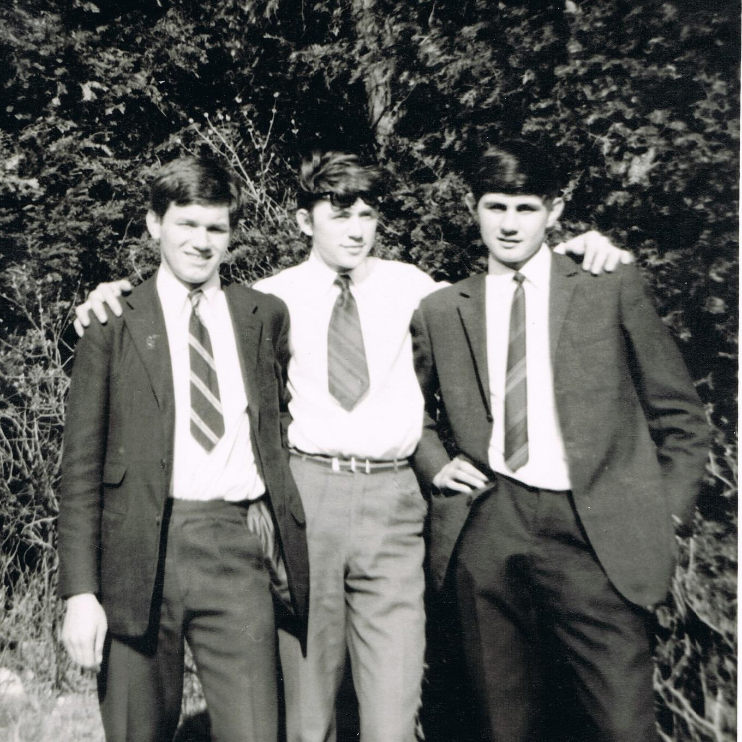 Hippleser Burschen – um 1965
Gepp Paul, Roth Erwin, Benold Georg
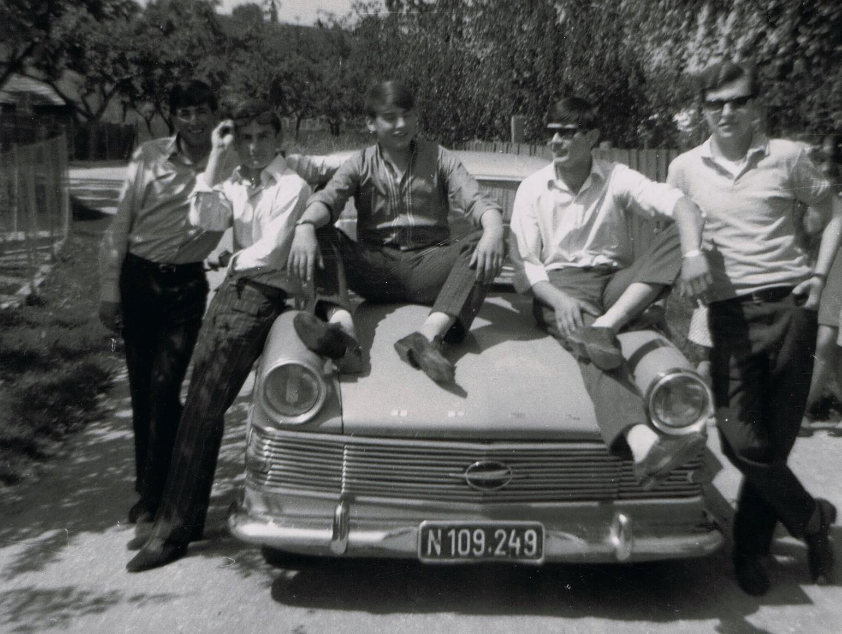 Hippleser Burschen ca. 1969 (Jahrgang 1948 bzw. 1950)
v.l.n.r.:	Ullreich Leopold, Gepp Johann, Schäfer Josef, Benold Georg, Wallisch Leopold
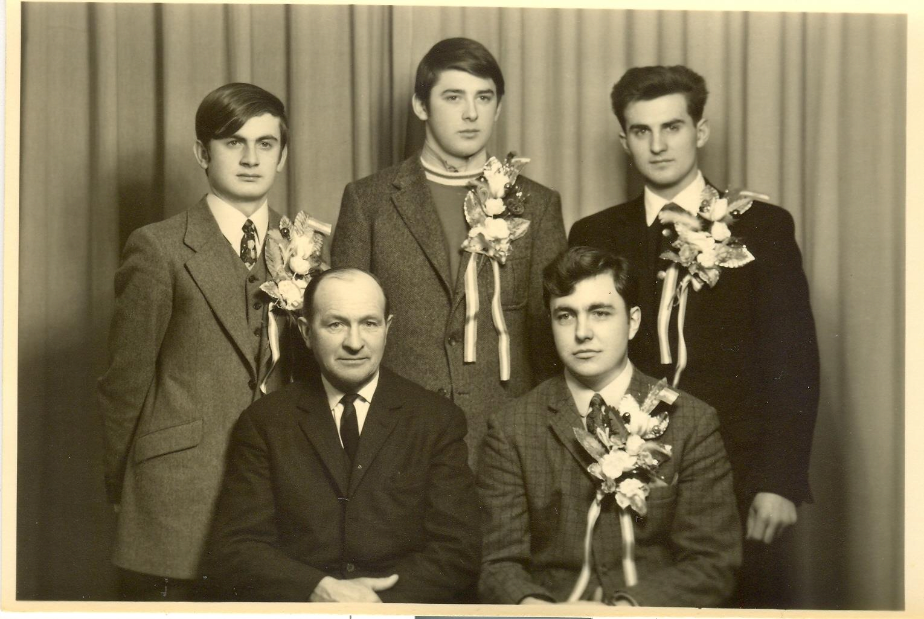 Musterung 1968 (Jahrgang 1950)
Von links nach rechts:
1.Reihe: Bürgermeister Wittmann, Wallisch Leopold
2.Reihe: Gepp Johann, Schäfer Josef, Müller Erich
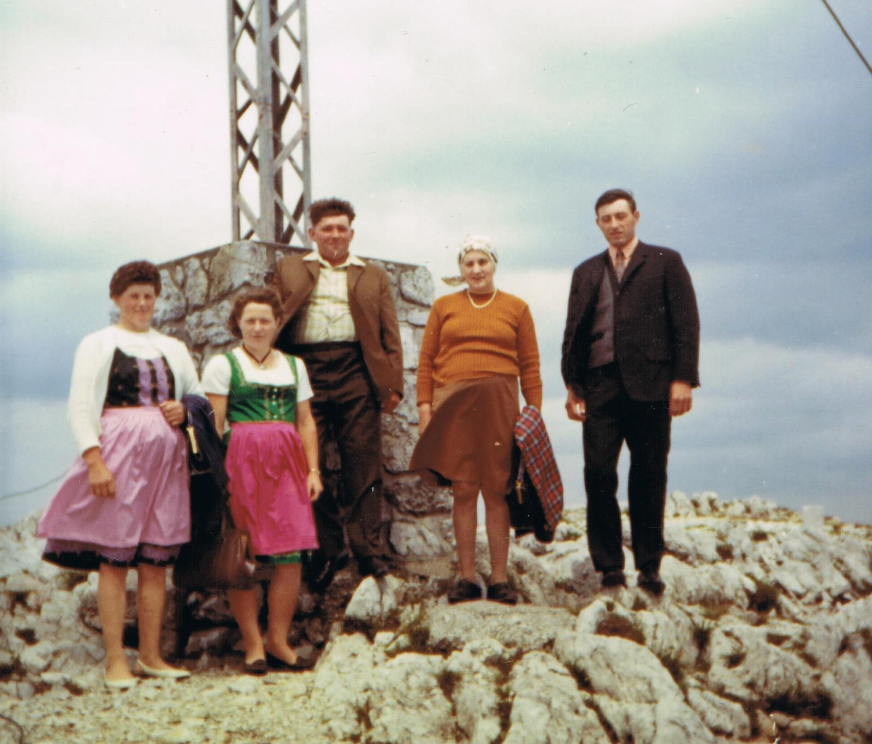 Ausflug Hipples  (RAX mit Gipfelkreuz) 1969
Weber Elisabeth, Riepl Theresia, Riepl Franz, Jammernegg Rosalia, Bader Josef
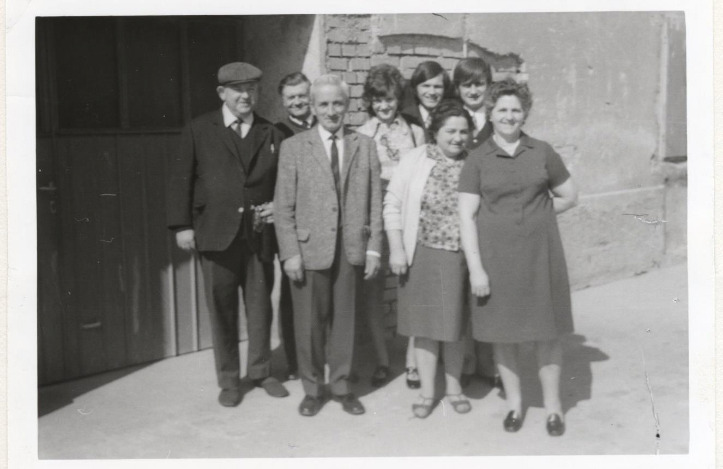 Familie Gepp – Feldmann um 1969
Herr Sommer (Weinbauer), Feldmann Alois, Gepp Josef,
Feldmann Waltraud, Gepp Paul, Gepp Magdalena, Gepp Johann, Feldmann Antonia
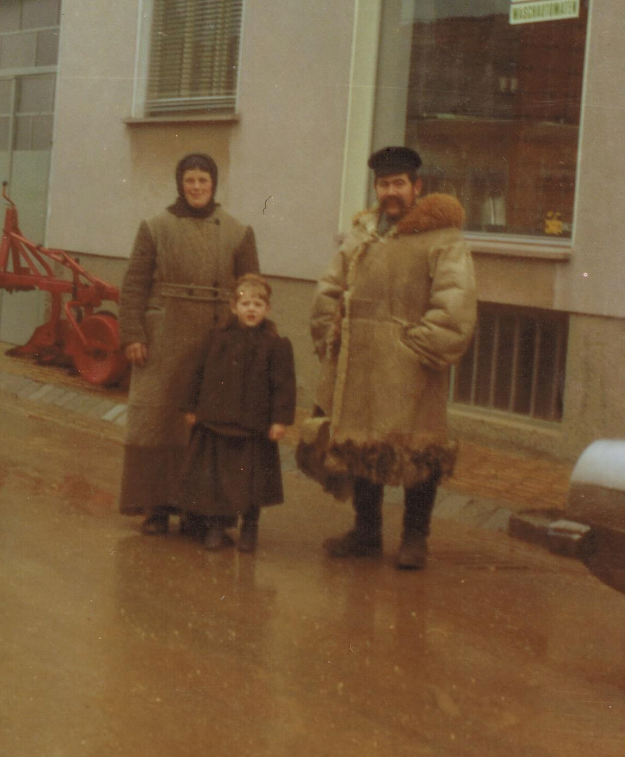 Film (Schwejk) – 1972 - 1
Idinger Elisabeth, Idinger Josef mit Tochter Angela als Russen-Ehepaar verkleidet
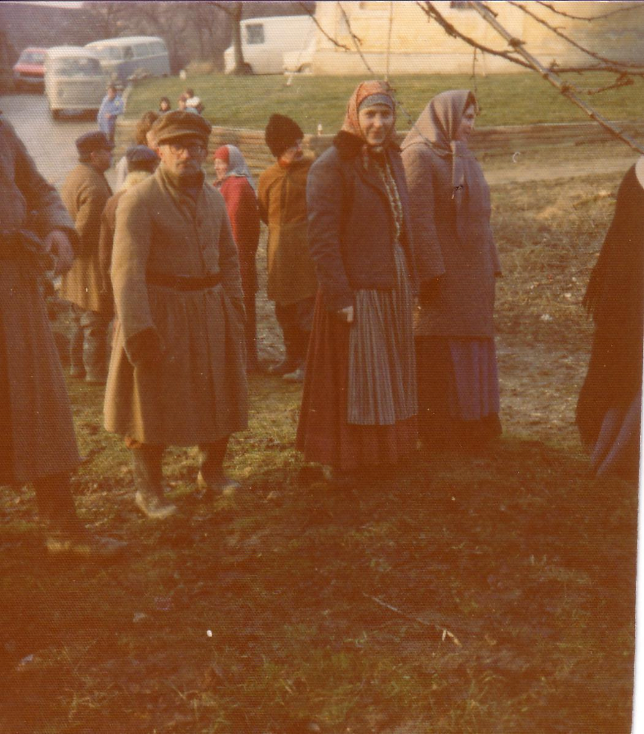 Film (Schwejk) – 1972 – 2
Im Vordergrund: Gepp Josef, Idinger Gerti, Weber Elisabeth
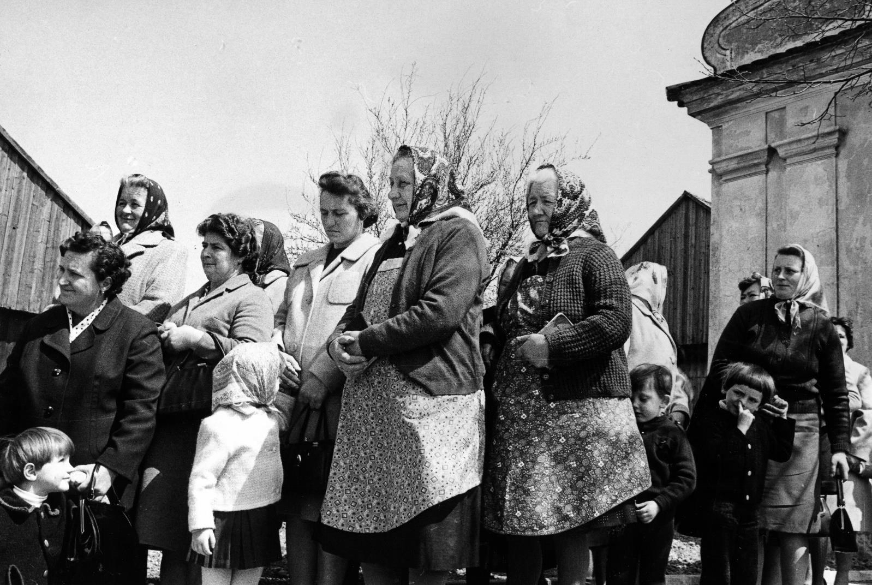 Vor der Kapelle – um 1975

Von links nach rechts: Müller Anna, Wohlmuth Leopoldine, Kaiser Helene, Riepl Theresia, Gössinger Maria, Gepp Maria, Lahner Hermine, Brunnhuber
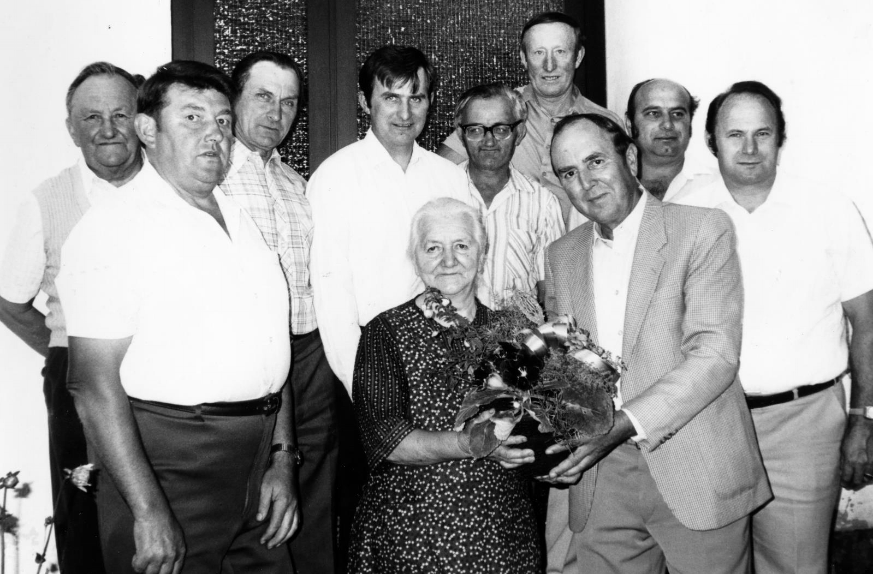 80er Maria Gepp - 1985
Von links nach rechts:
Wallisch Adolf, Riepl Franz, Gepp Leopold, Müller Erich, Gepp Maria, Gepp Josef,
Mechtler Leopold, Dersch Erich, Jammernegg Karl, Berthold Josef
Bauparzellen Hipples im Franziszeischen Kataster 1817 - 1824
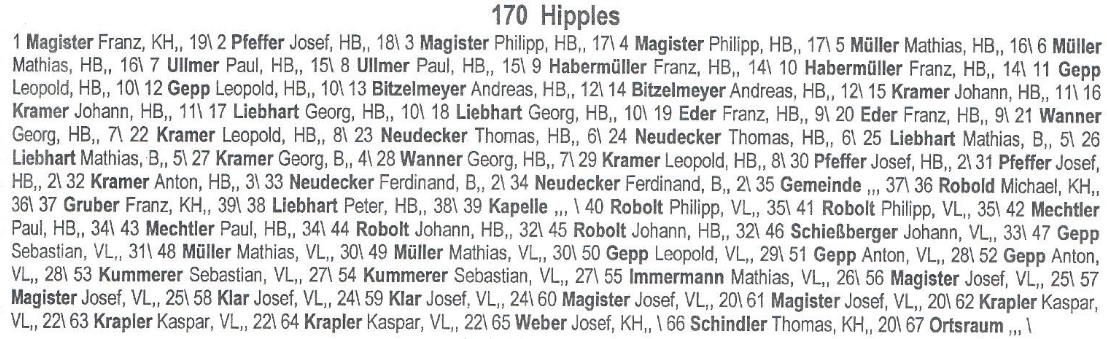